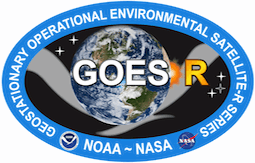 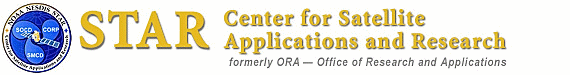 The Advanced Baseline Imager (ABI) on the GOES-R Series
Timothy J. Schmit  (tim.j.schmit@noaa.gov) 
NOAA/NESDIS/Satellite Applications and Research
  Advanced Satellite Products Branch (ASPB)
Madison, WI
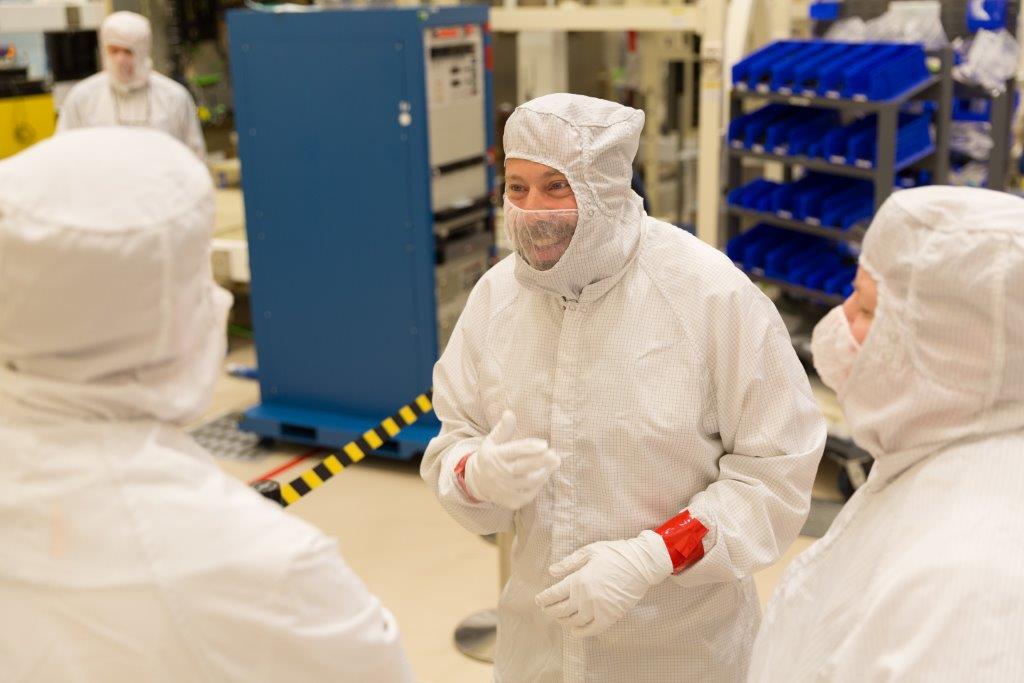 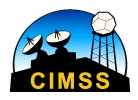 AMS Conference
13th Annual Symposium on New Generation Operational Environmental Satellite Systems 
January 23, 2017
UW-Madison
1
Thanks to…
Mat Gunshor
Brad Pierce
Jaime Daniels
Steve Goodman
Jordan Gerth
Scott Lindstrom
William Straka
GOES-R Program Office
Kathryn Mozer and Matt Seybold and the PRO Team
Steve Wanzong
SSEC data center
Kaba Bah and Joleen Feltz and Jim Nelson and Hong Zhang
Steve Miller and Dan Lindsey
JMA
ITT / Harris and the Entire GOES-R team!
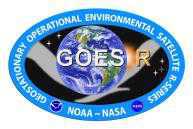 2
Full Disk
3
Outline
Introduction

GOES-16 ABI
Spectral
Spatial
Temporal 
Products 

Summary
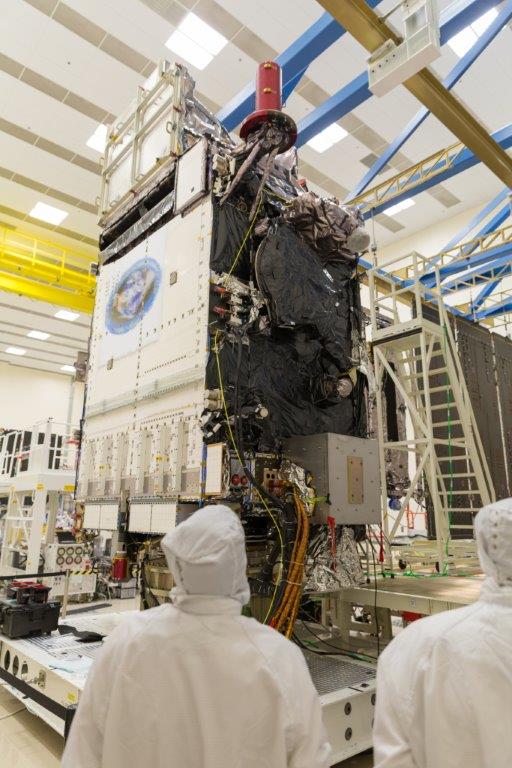 4
Lockheed Martin
1966: ATS-1 launched
Applications Technology Satellite (ATS)-1 was the first geostationary imager, launched 6 December  1966. Imaging instrument designer and SSEC co-founder, Verner E. Suomi, proclaimed, “the clouds move, not the earth”.
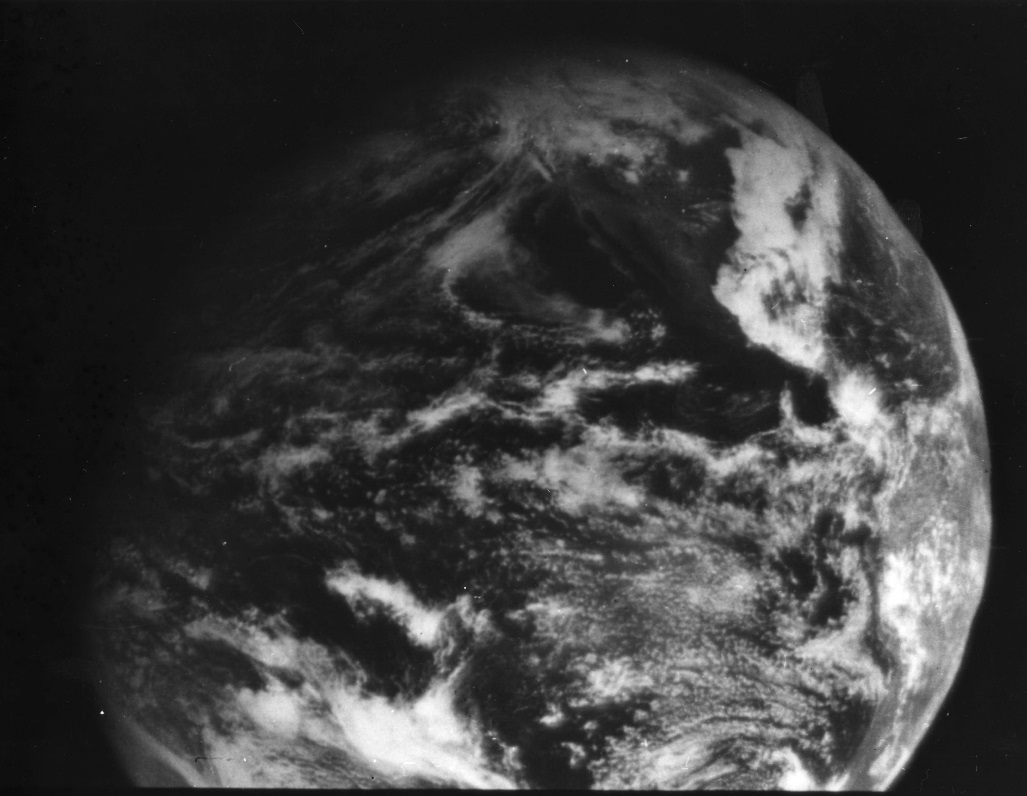 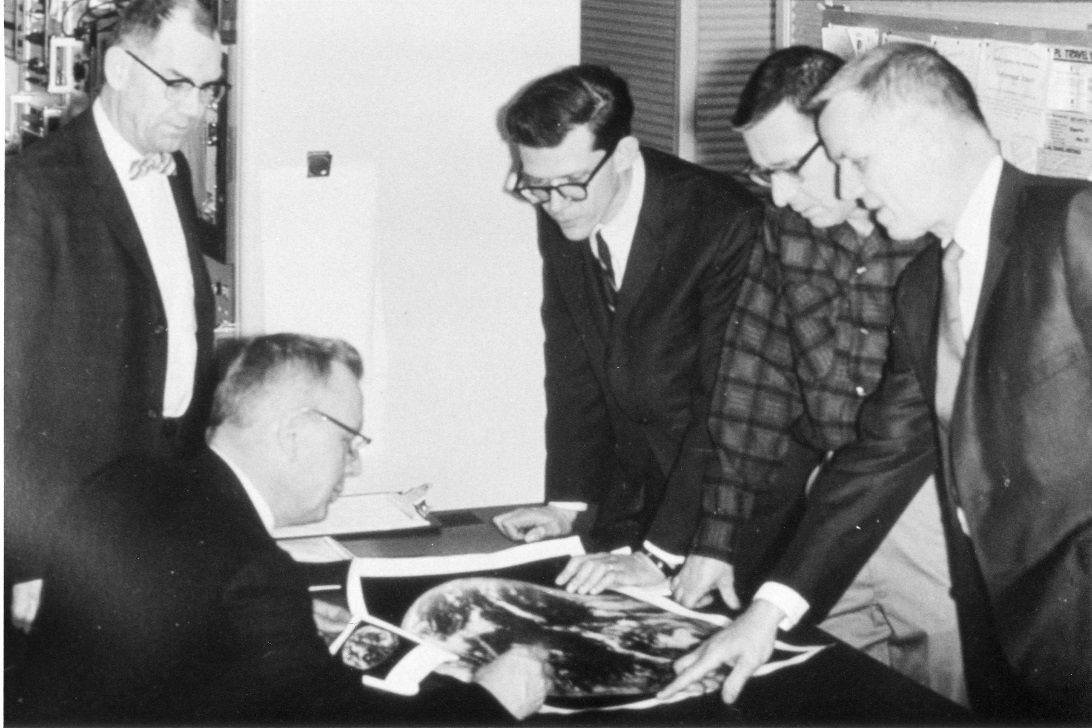 11 December  1966
5
[Speaker Notes: http://cimss.ssec.wisc.edu/news/geo_image_anniversary.html]
GOES-R
Next generation of NOAA/NASA geo weather satellites
R-Series includes 4 satellites (16, S, T, U)
First launched in Nov 2016
Represents first major upgrade in over 20 years
Earth-pointing instruments
Geostationary Lightning Mapper (GLM)
Advanced Baseline Imager (ABI)
3x more spectral bands
4x spatial resolution 
5x temporal coverage
Space weather and solar imaging instruments
Space Environment in-Situ Sensor Suite (SEISS)
Magnetometer
Solar Ultra-Violet Imager (SUVI)
Extreme Ultraviolet and X-ray Irradiance Sensors (EXIS)
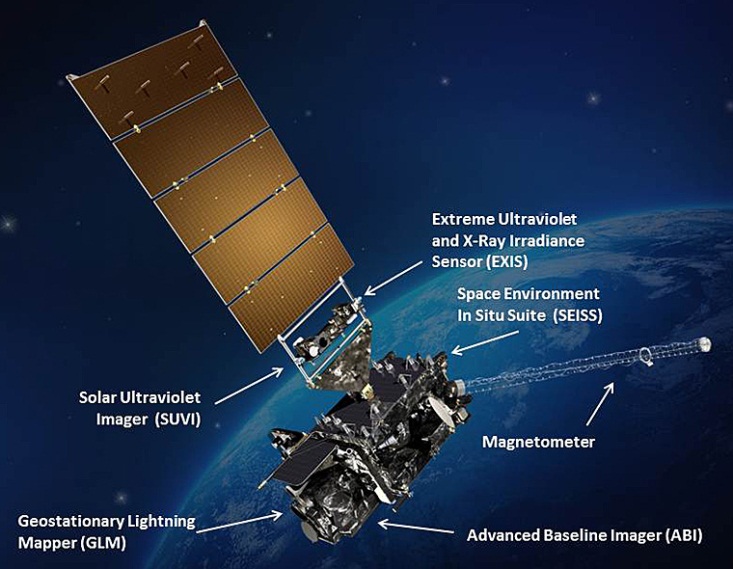 6
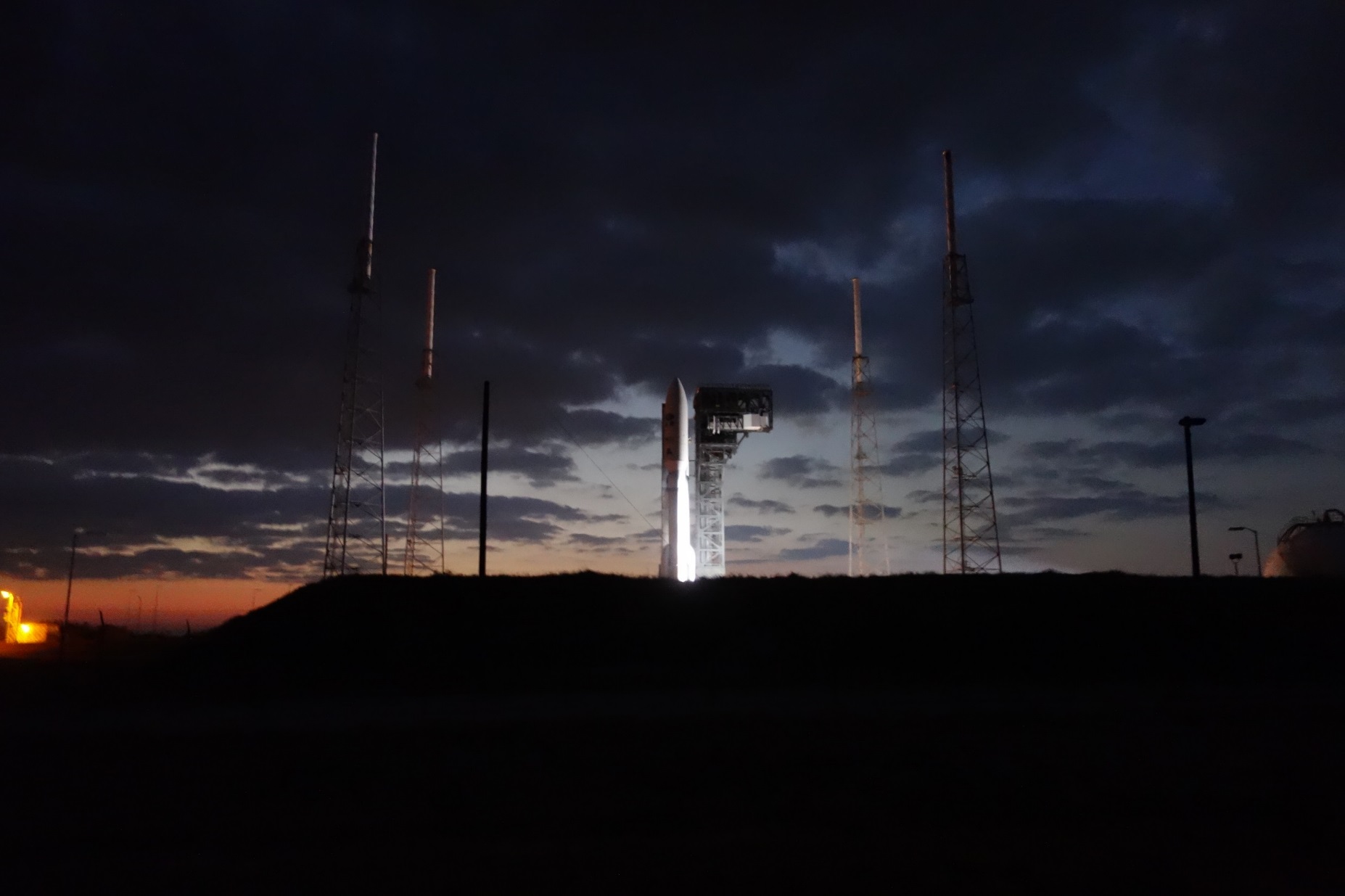 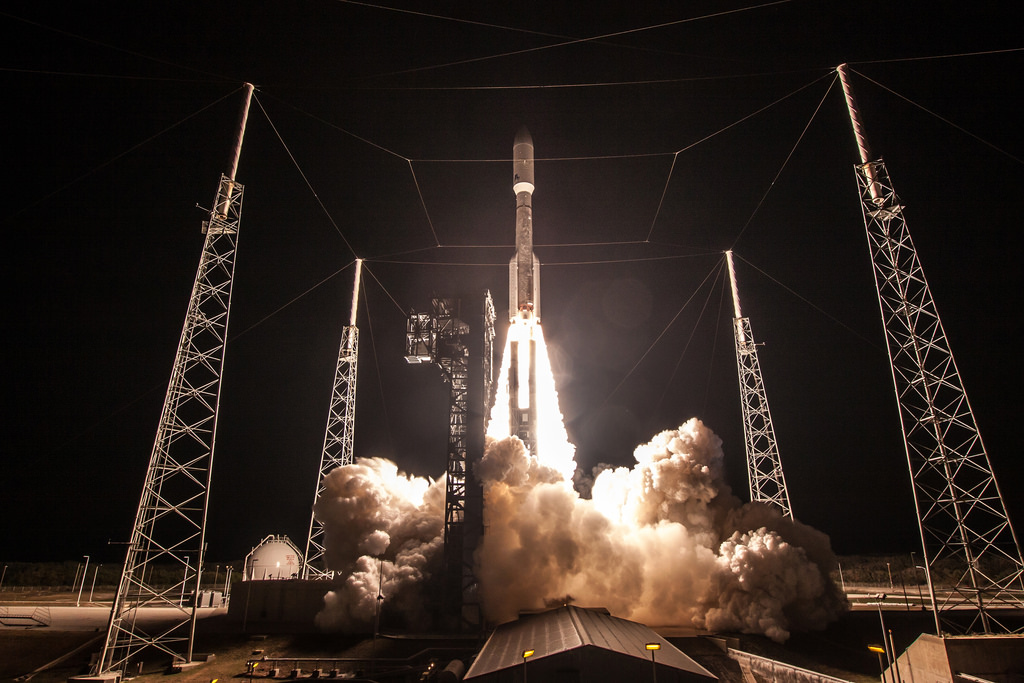 Credit: ULA / NOAA
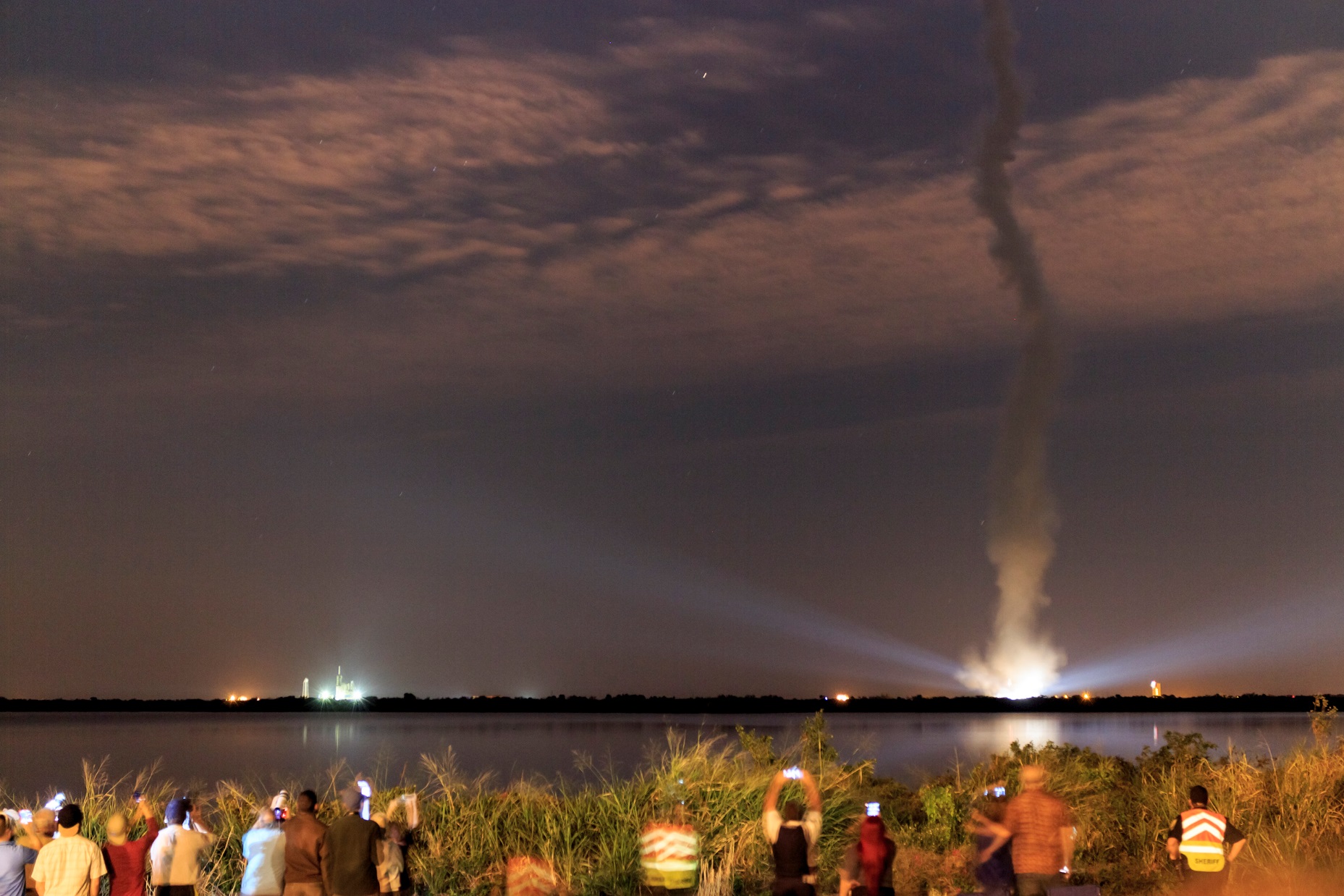 Credit: Chris Schmidt, CIMSS
The Advanced Baseline Imager:
ABI				Current Imager

Spectral Coverage				
							16 bands		5 bands

Spatial resolution 	
	0.64 mm Visible 			0.5 km 			Approx. 1 km
	Other Visible/near-IR	1.0 km			n/a
	Bands (>2 mm)			2 km			Approx. 4 km

Spatial coverage	
	Full disk					4 per hour		Scheduled (3 hrly)
	CONUS        			12 per hour		~4 per hour
	Mesoscale				2 every 1-min	n/a

Visible (reflective bands) 	
	On-orbit calibration		Yes				No
10
[Speaker Notes: The ABI allows more bands, finer spatial resolution, faster refresh rates and on-orbit calibration of all bands!]
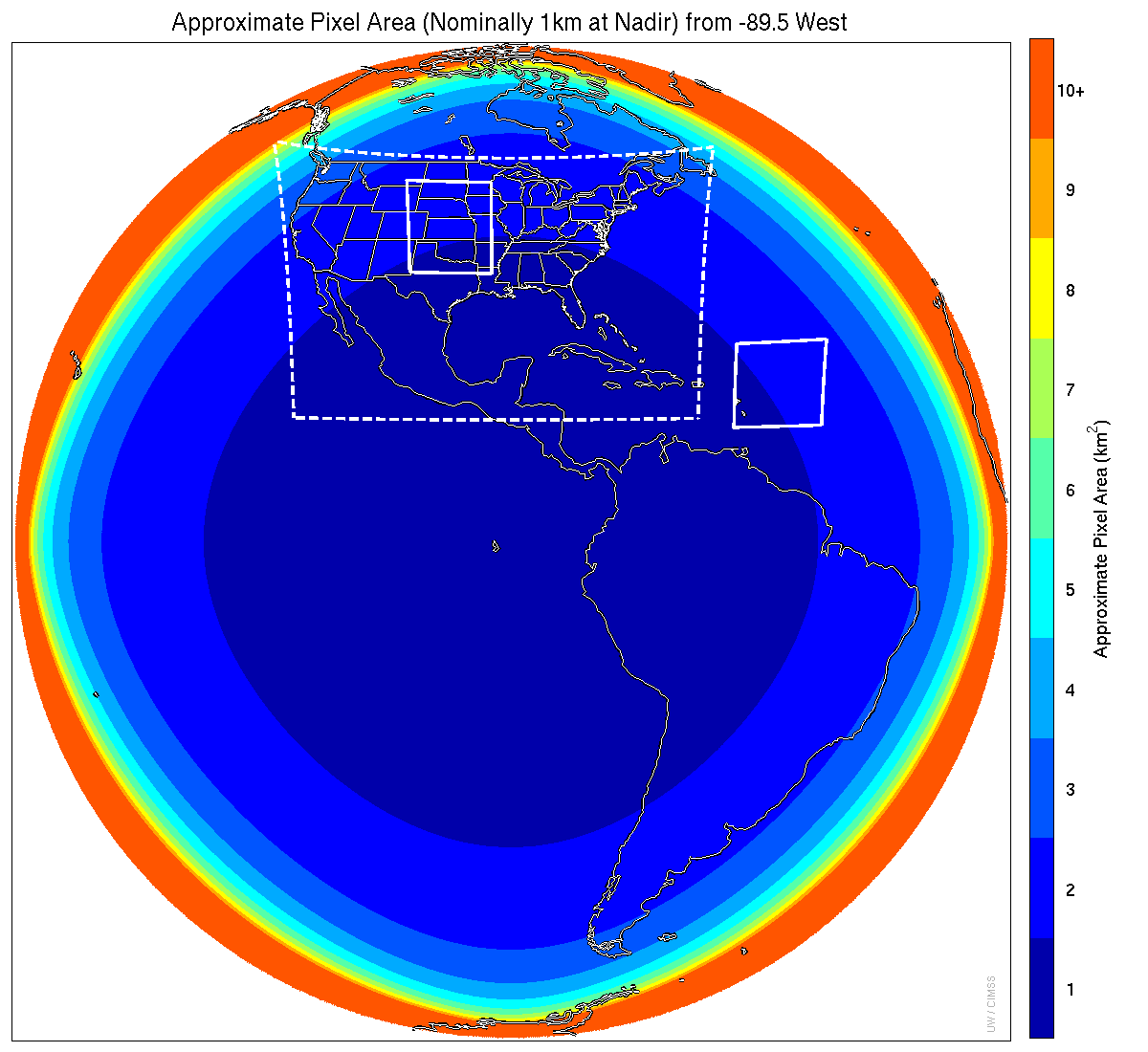 Meso-scale box locations are movable
1 min
5 min
1 min
15 min
Central
Scan mode (3) or ‘flex mode’ for the ABI:
- Full disk every 15 minutes + 5 min CONUS 
     + 1-min mesoscale sectors (2 locations). 
[Scan mode (4) or ‘Continuous Full Disk’ (CFD) is a full disk every 5 min]
[Speaker Notes: 1-km2 spatial resolution at satellite nadir.  Pixel Areas are approximate.  Each bin is rounded to the nearest 1km2 until we get to 9.5km2 and then all are binned into the red 10+ area. So the first, dark blue, ring covers pixel areas from 1 to 1.49km2 and is labeled “1”, above 1.5 to below 2.5km2 goes into the next ring and is called “2”, etc.   GOES-Test location.  PUG CONUS sector.  Two meso-scale image sectors shown; these are selectable.  The same central lat/lon used for these mesoscales produces a different sized and shaped area for different satellite locations.]
Coverage (Full Disk)
12
Coverage (CONUS)
13
Coverage (Meso)
14
Coverage (Meso)
15
Outline
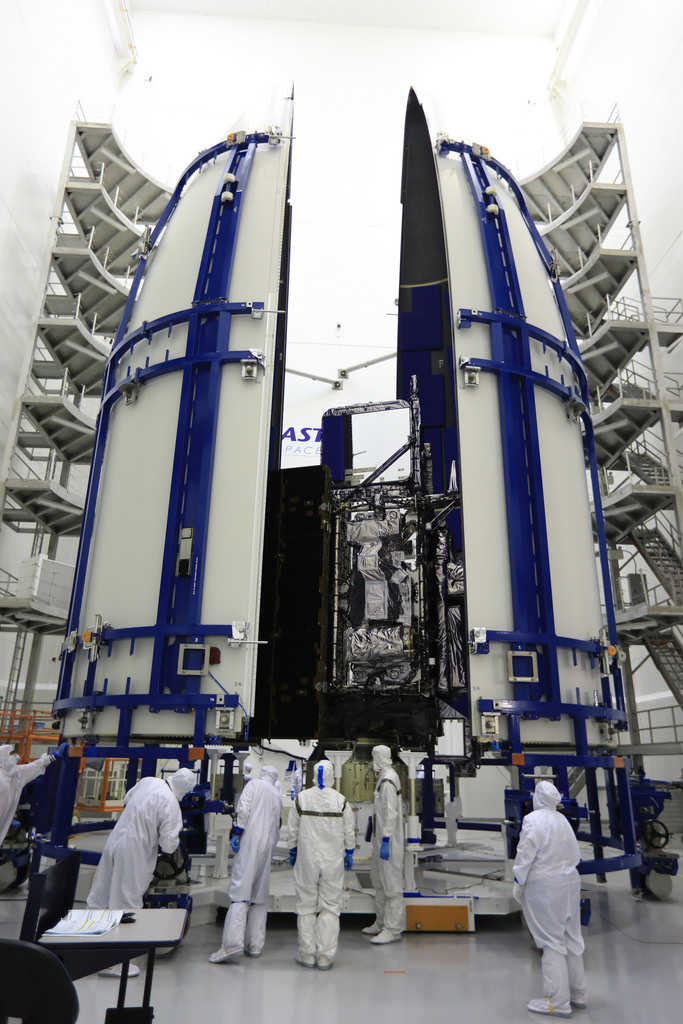 Introduction

GOES-16 ABI
Spectral
Spatial
Temporal 
Products 

Summary
16
GOES-R
GOES-R Advanced Baseline Imager (ABI)
Spectral
Improved!
Spatial
Improved!
Temporal
Improved!
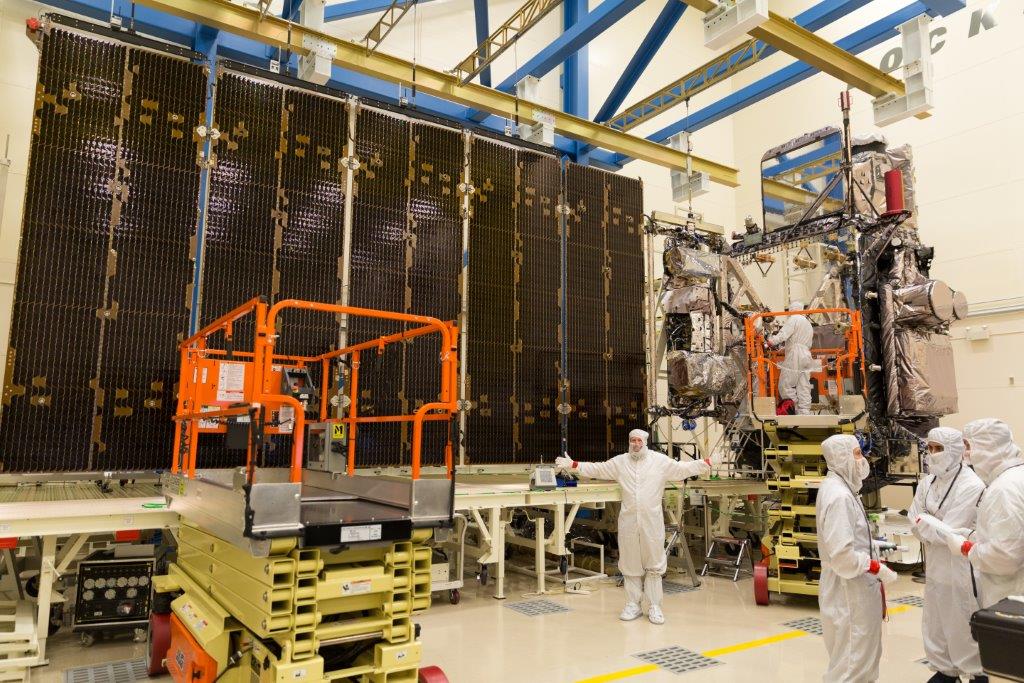 Lockheed Martin
17
ABI: Bands 1-6 (Visible / NearIR)
Six visible or near visible bands on ABI, one on heritage imager
[Speaker Notes: Based on Schmit et al, 2017.   stars = today’s imager band.]
ABI Spectral Bands (1-6)
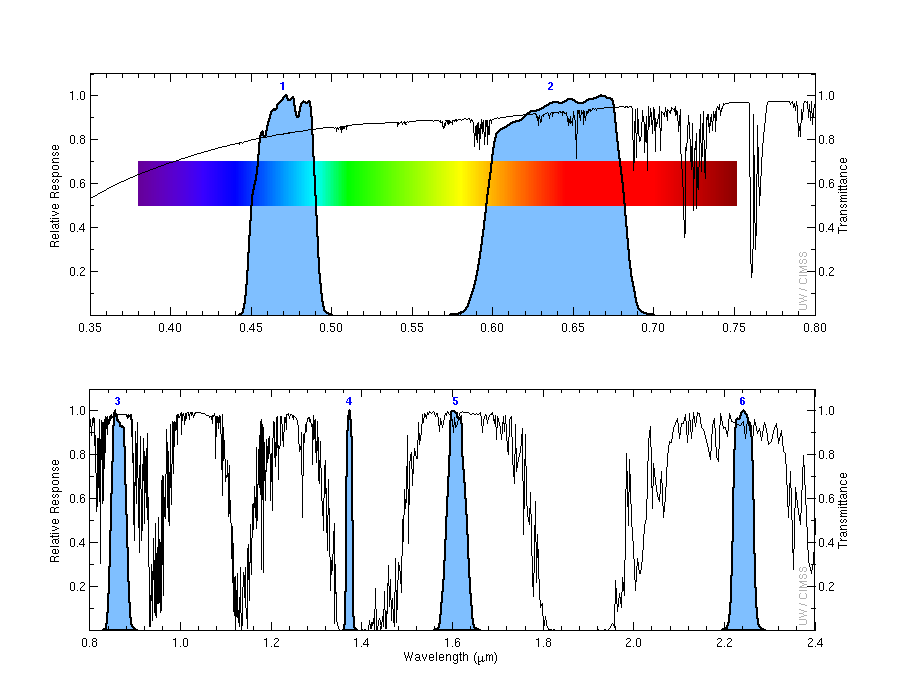 Visible
Near-IR
19
ABI: Bands 7-16 (Infrared)
10 infrared bands on the ABI, four on heritage imager
[Speaker Notes: Based on Schmit et al, 2017. stars = today’s imager band.]
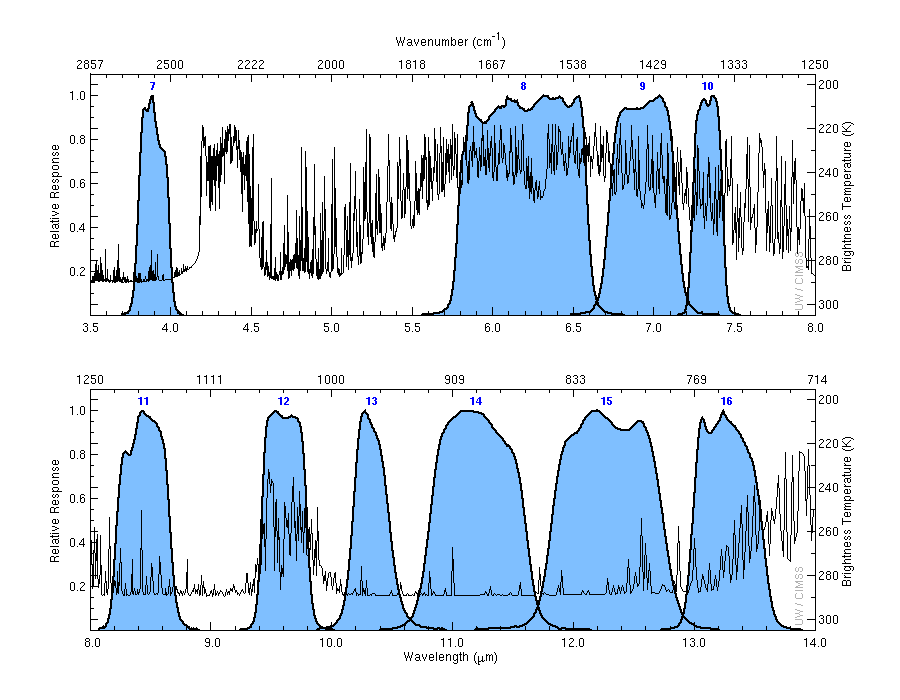 cool
hot
ABI IR Spectral Bands (7-16)
21
Current GOES Spectral Bands (5)
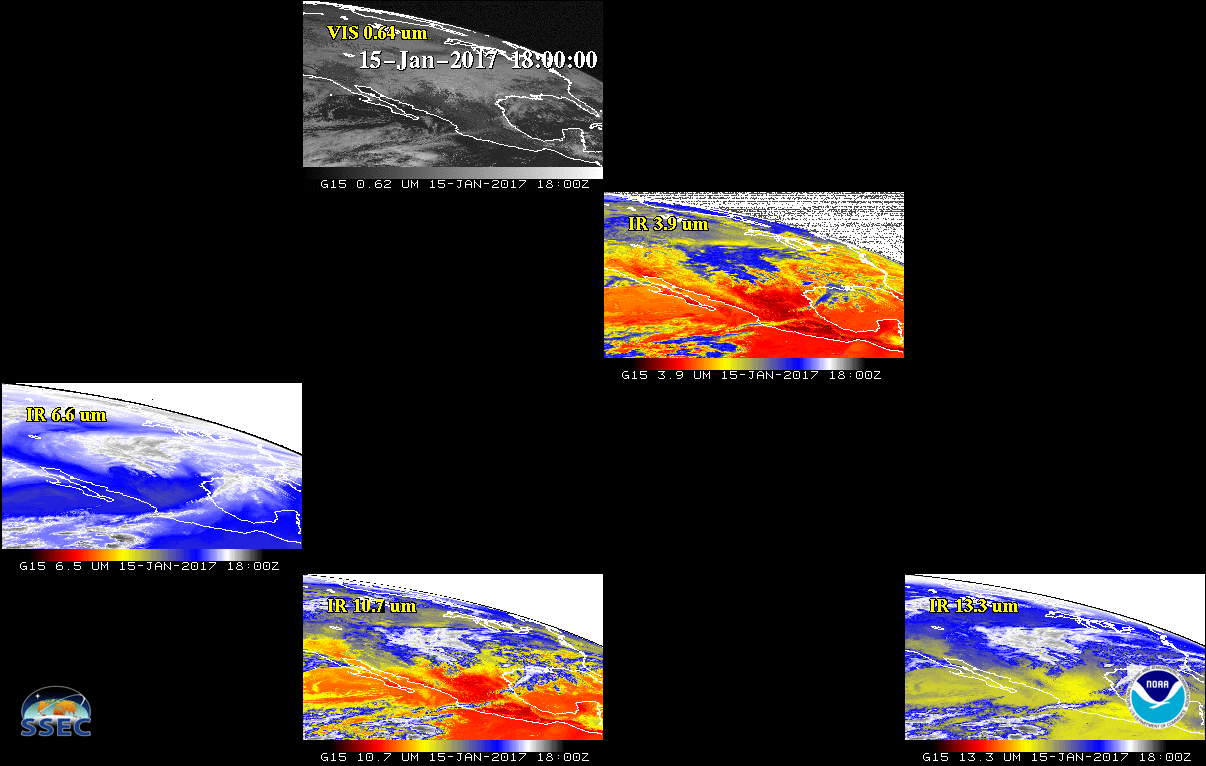 VIS
1 VIS
0 NIR
4 IR
NIR
WV
IRW
CO2
GOES-West
22
ABI Spectral Bands (16)
2 VIS
4 NIR
10 IR
23
Current GOES Spectral Bands (5)
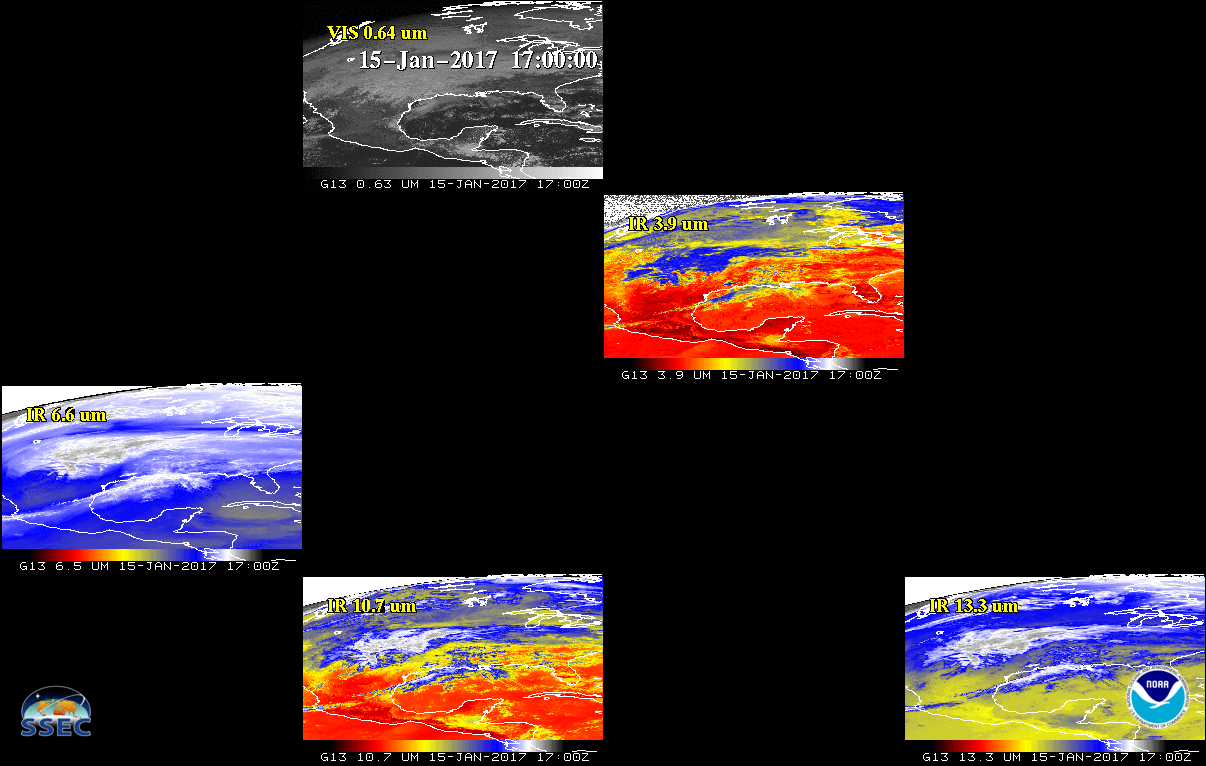 VIS
1 VIS
0 NIR
4 IR
NIR
WV
IRW
CO2
GOES-East
24
Spectral
Set thru the 16 spectral bands
25
Spatial
26
Spatial
27
Spatial
28
Natural vs Enhanced Color
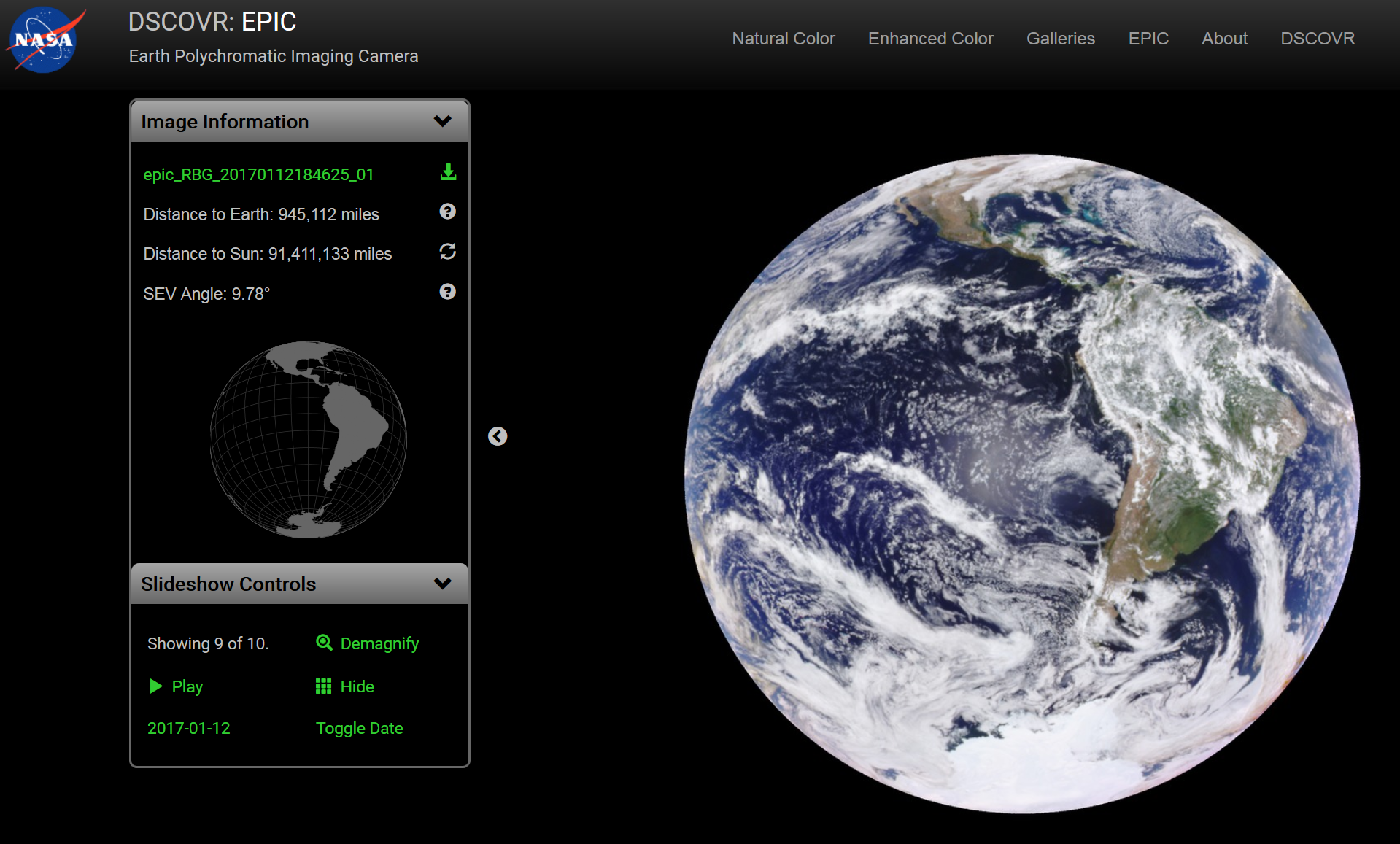 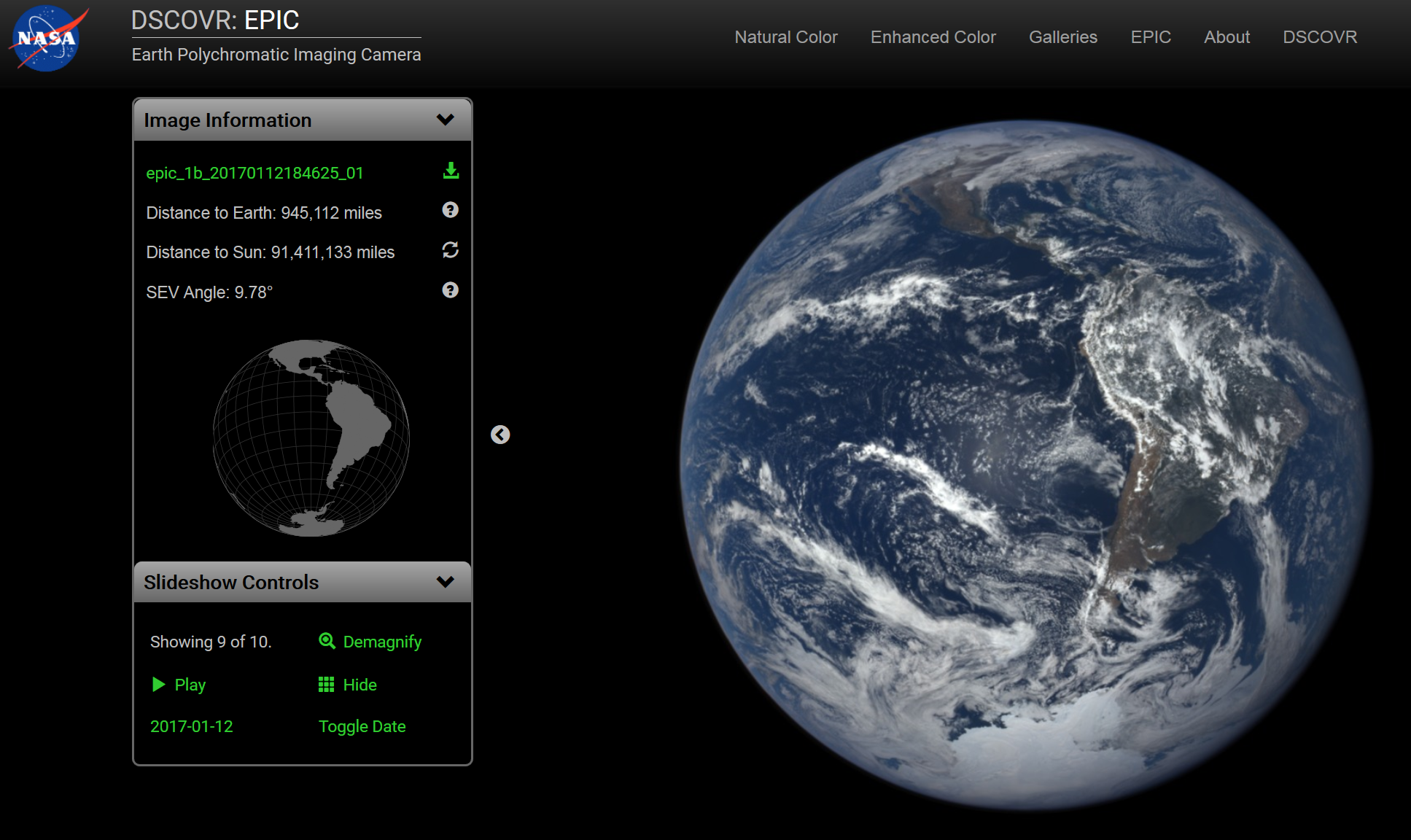 Epic on DSCOVR (https://epic.gsfc.nasa.gov)
29
Full Disk
Natural Color
Enhanced
30
Temporal
31
Temporal
32
Temporal
33
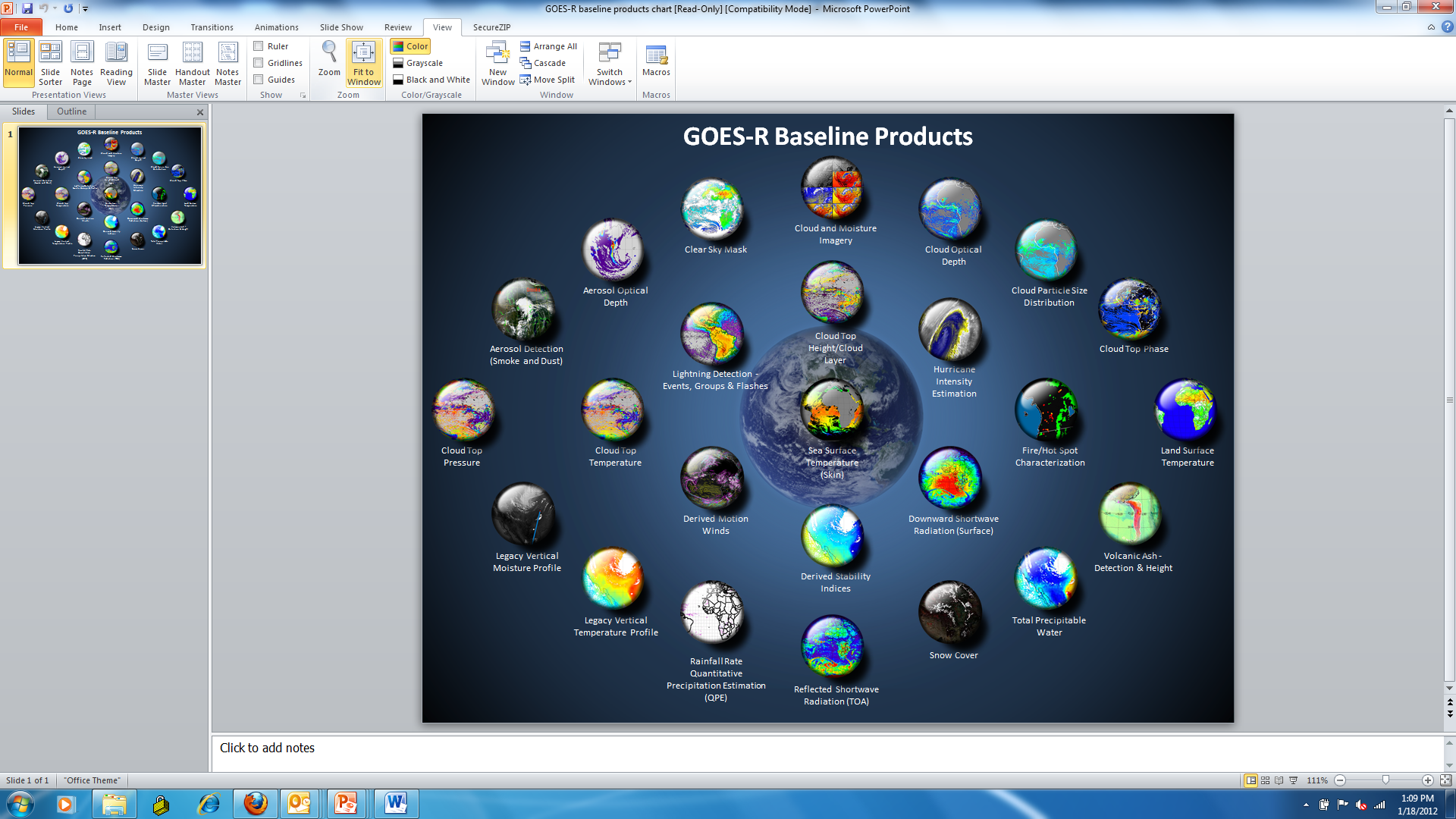 http://www.goes-r.gov
[Speaker Notes: The subjects of this GOES-R Baseline products training are the aerosol products boxed in yellow.]
Simulated ABI Spectral bands (in AWIPS)
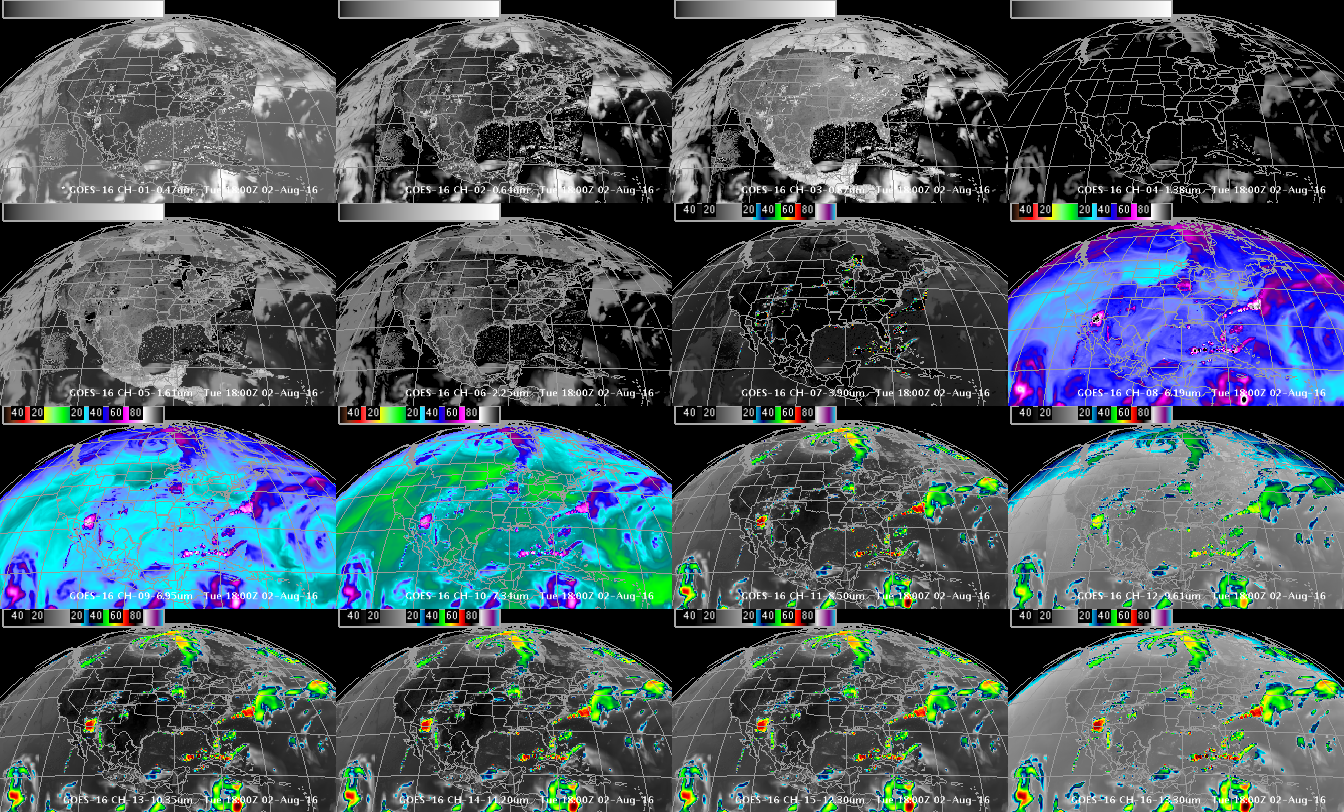 0.47 mm
0.64 mm
0.86 mm
1.37 mm
2.2 mm
1.6 mm
3.9 mm
6.2 mm
6.9 mm
7.3 mm
8.4 mm
9.6 mm
11.2 mm
12.3 mm
10.3 mm
13.3 mm
GOES-R ABI Imagery simulated at UW via AWG Proxy, processed via the Ground System, acquired via NOAAPort, shown in AWIPS-II (default enhancements)
Simulated ABI (select) Derived Products (in AWIPS)
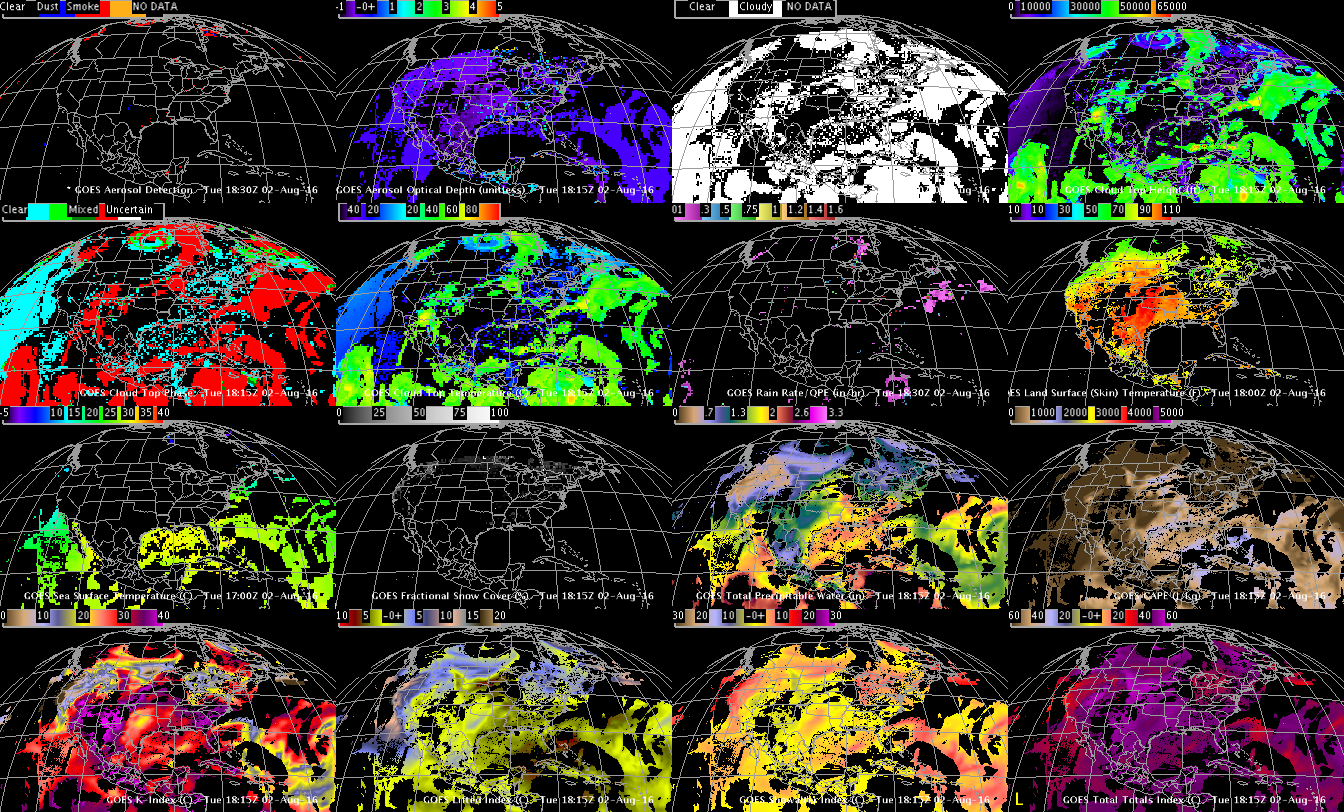 Aerosol Detection
Aerosol Optical Depth
Cloud Mask
Cloud Top Height
Cloud Top Pressure
Cloud Top Phase
Rain Rate
LST
Snow
SST
TPW
CAPE
Showalter
Lifted Index
K-index
Total Totals
Using GOES-R ABI Imagery simulated at UW via AWG Proxy, processed via the  Ground System, acquired via NOAAPort, in AWIPS-II (default enhancements)
DOE-4 Simulated ABI Derived Products
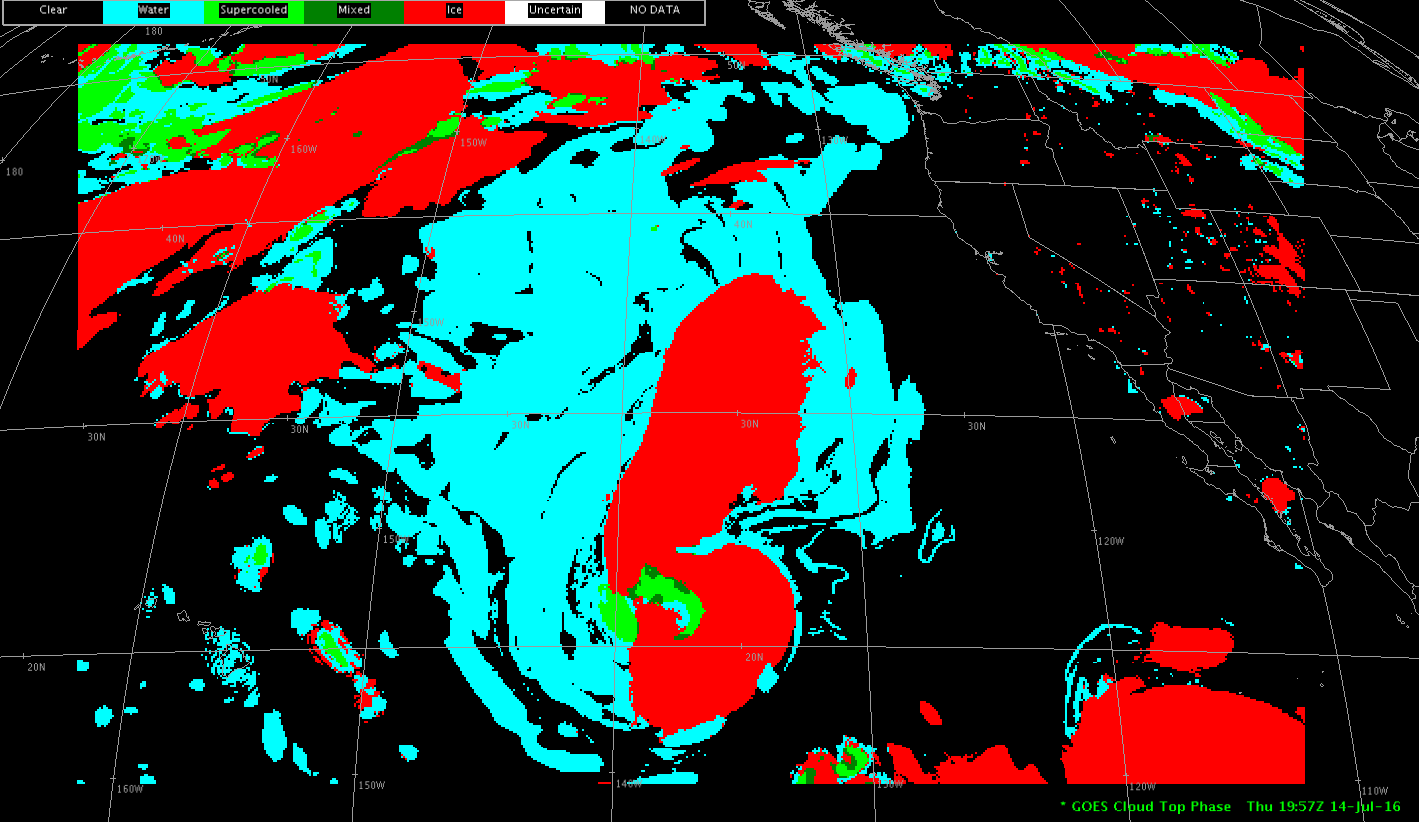 Cloud Top Phase
DOE-4 Simulated ABI Derived Products
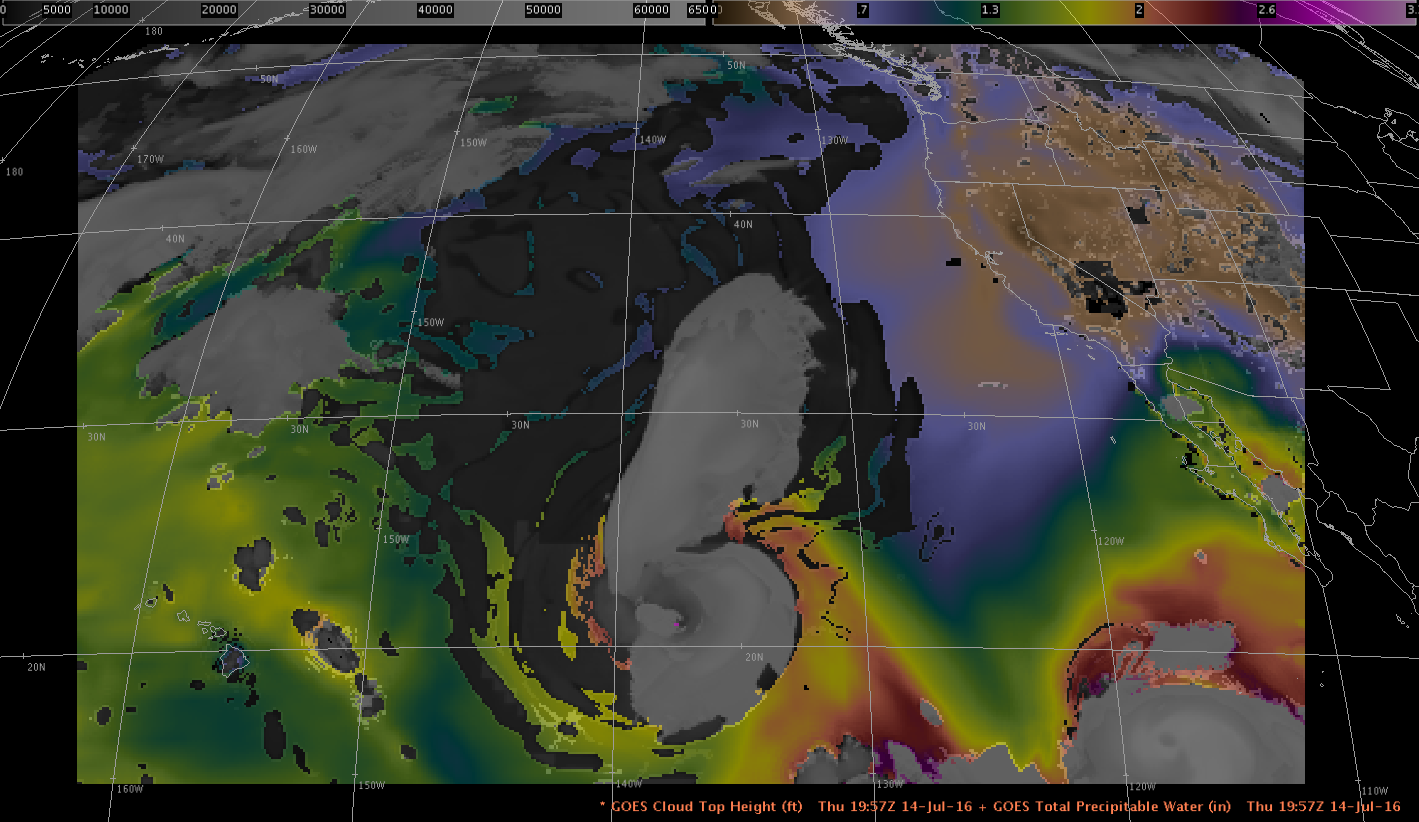 Cloud Top Height + TPW (Total Precipitable Water)
Two Groups of Users of ABI
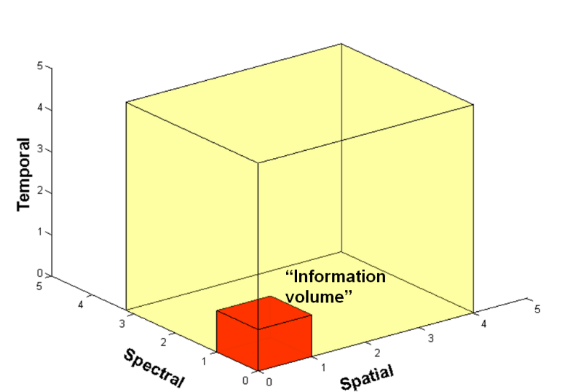 Direct use: 
Radiances/imagery
Numerical models
Forecasters (Civilian, military, private sector, international, etc.)
Broadcasters
General public/private sector/Internet
Derived satellite products
Numerical models
Forecasters (Civilian, military, private sector, international, etc.)
Broadcasters
General public/private sector/Internet

Users of forecast/services which use data/products
Basically everyone!
39
Outline
Introduction

GOES-16 ABI
Spectral
Spatial
Temporal 
Products 

Summary
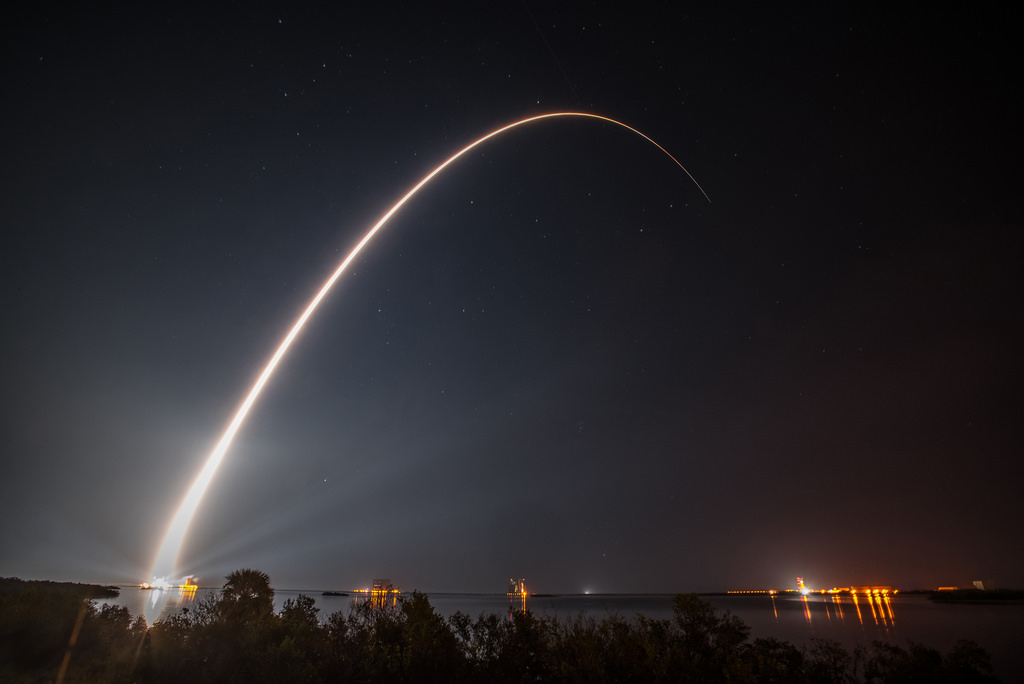 40
GOES-R / NOAA
Summary
1. The GOES-R ABI provides mission continuity

2. Two times the image navigation quality

3. Three times the number of imaging bands

4. Four times the spatial resolutions

5. Five times the coverage rate
	- Special GOES-14 1-min data pathfinder
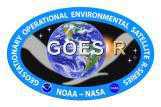 41
http://www.goes-r.gov
Advanced Baseline Imager (ABI)
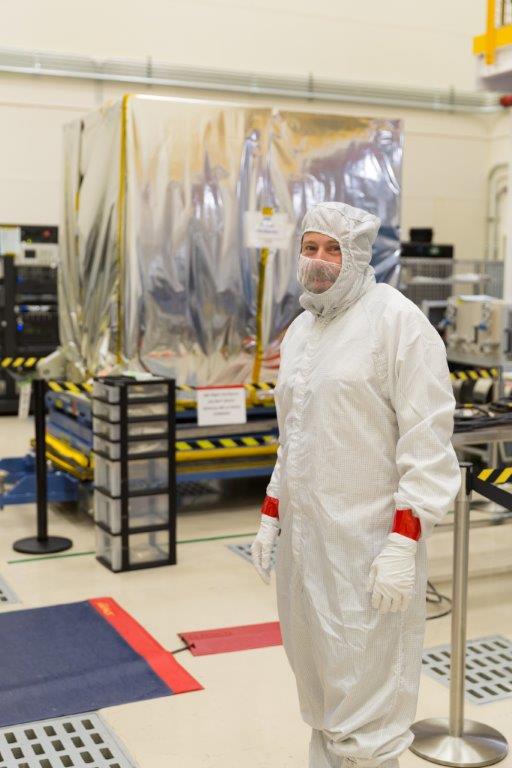 ABI on GOES-S
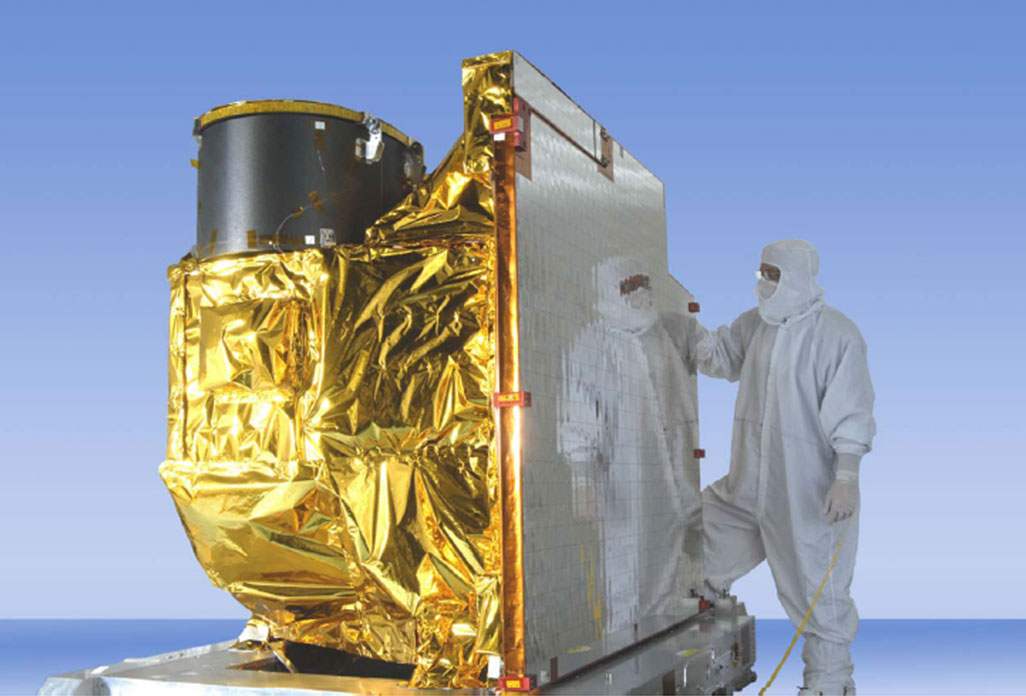 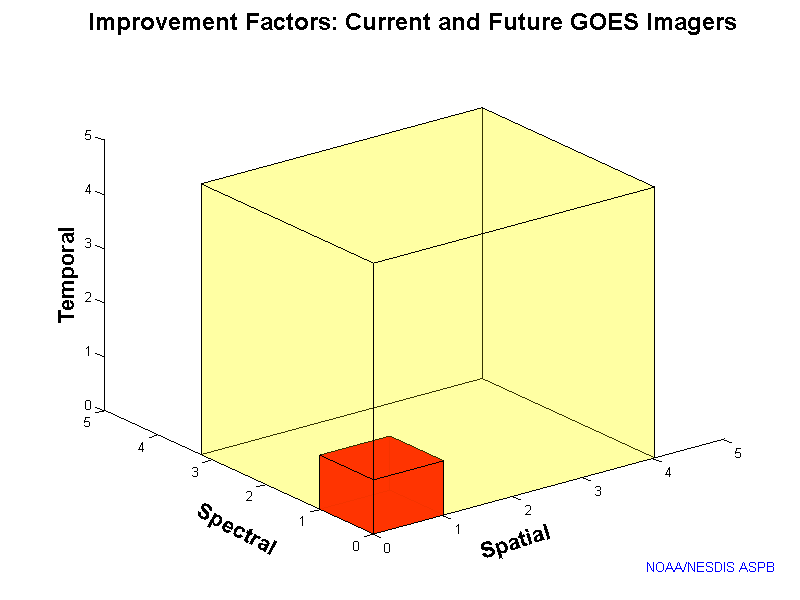 5
4
3
X
Faster coverage(5-minute full disk vs. 25-minute)
X
Improved spatialresolution 
(2 km IR vs. 4 km)
X
More spectral bands (16 on ABI vs. 5 on the current imager)
42
[Speaker Notes: Slide from J. Gerth, CIMSS.]
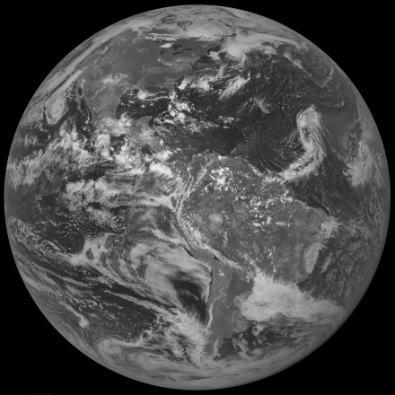 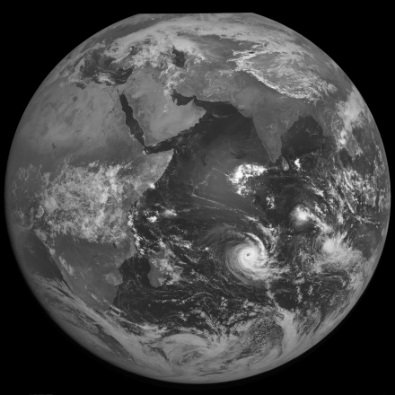 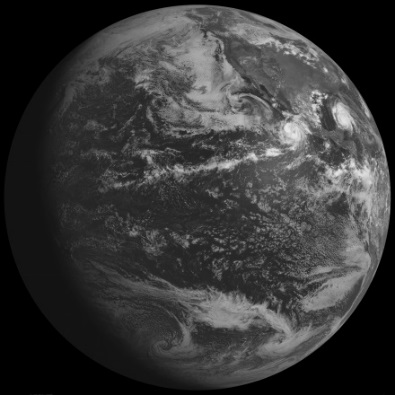 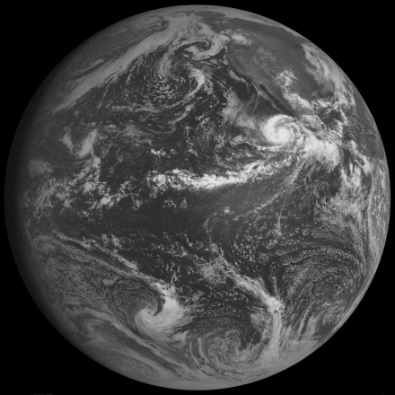 GOES-1
GOES-2
GOES-3
GOES-4
GOES Continuity
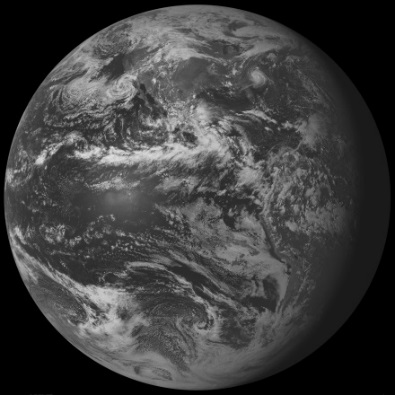 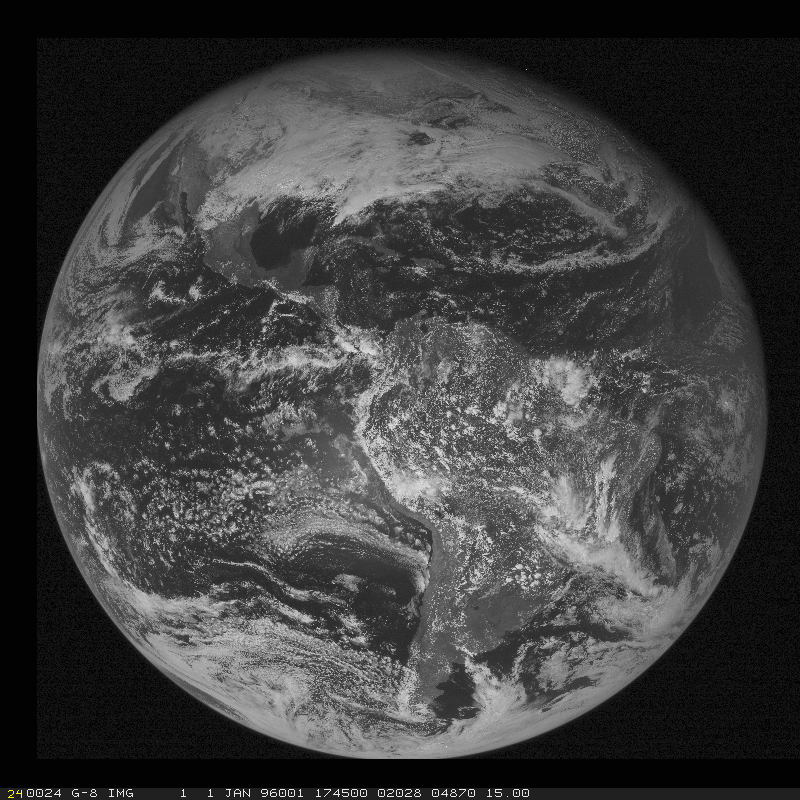 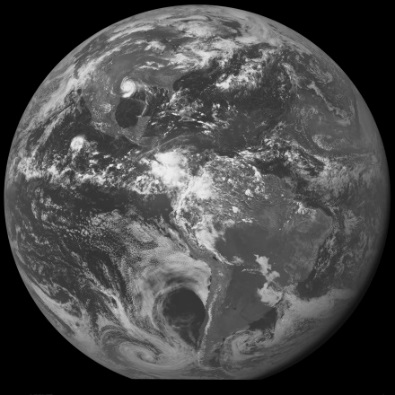 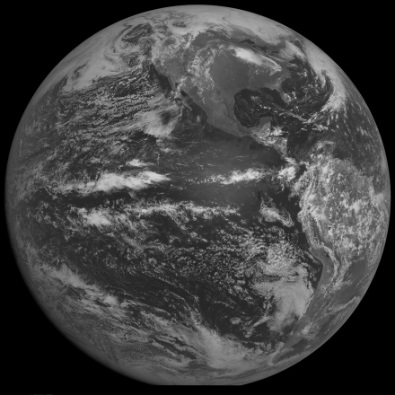 GOES-5
GOES-6
GOES-7
GOES-8
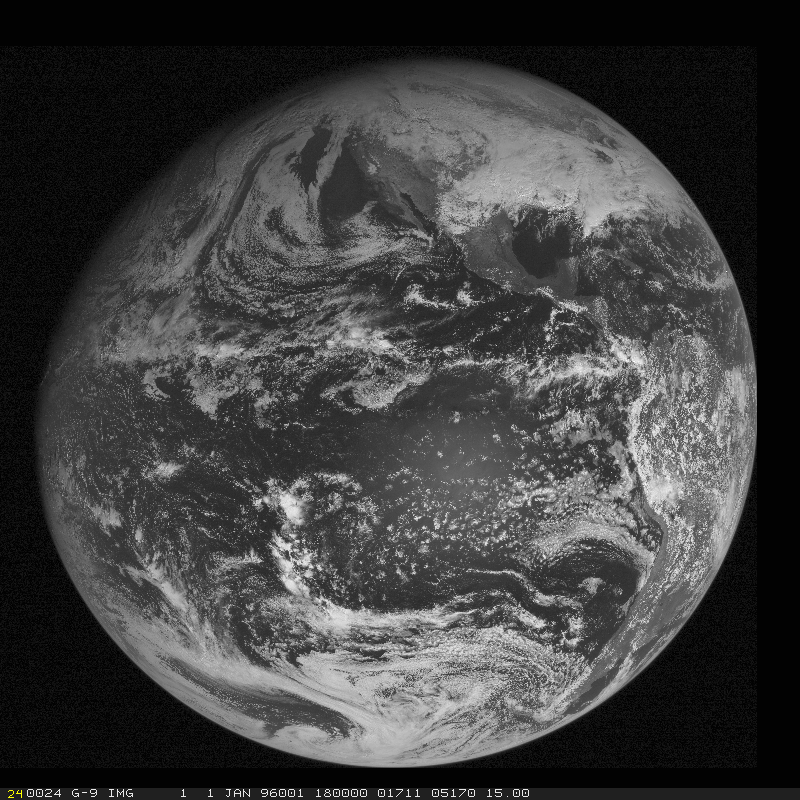 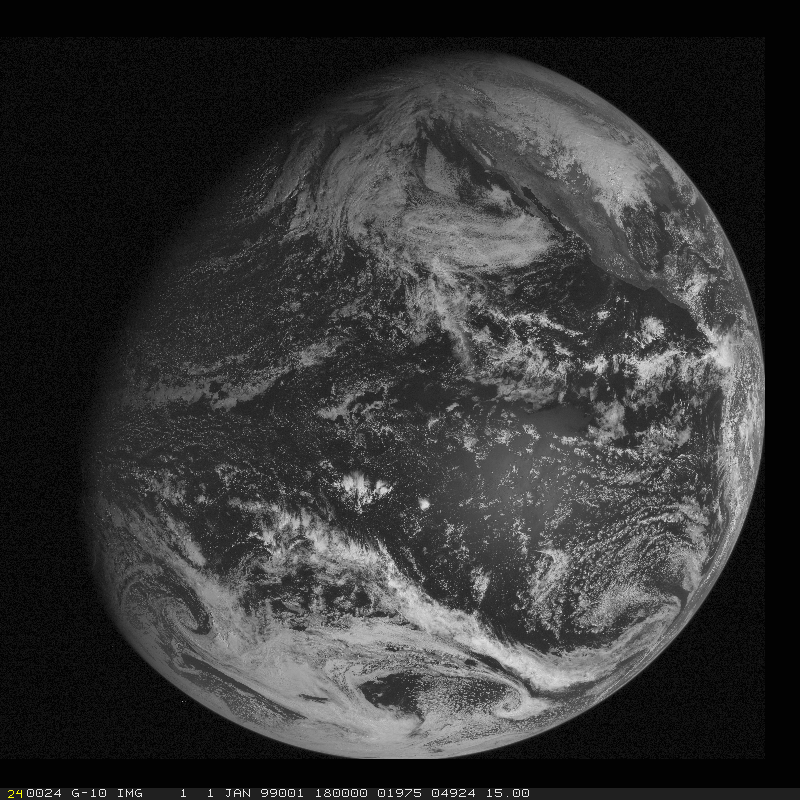 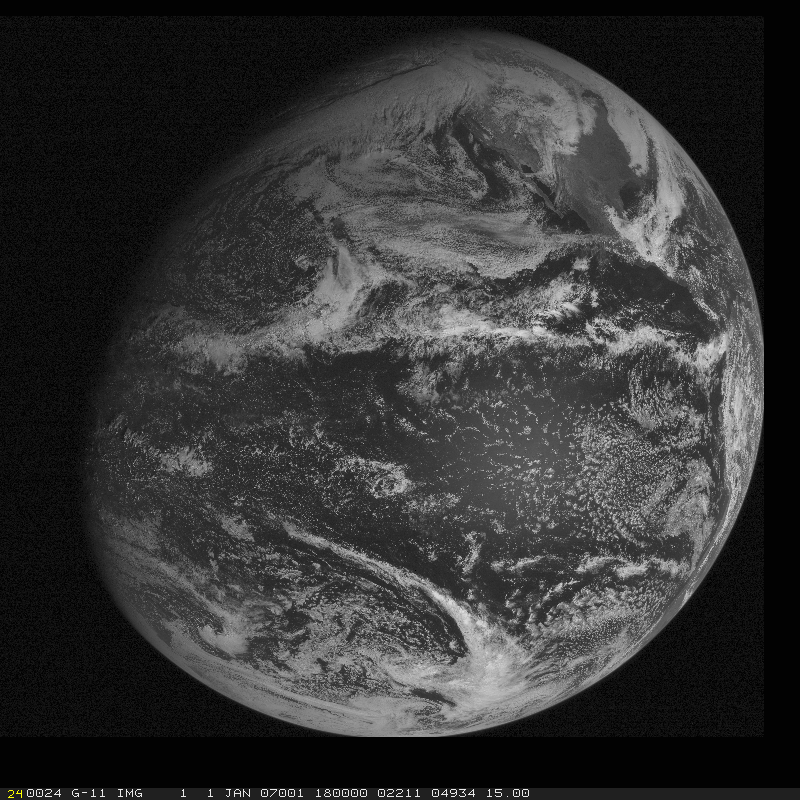 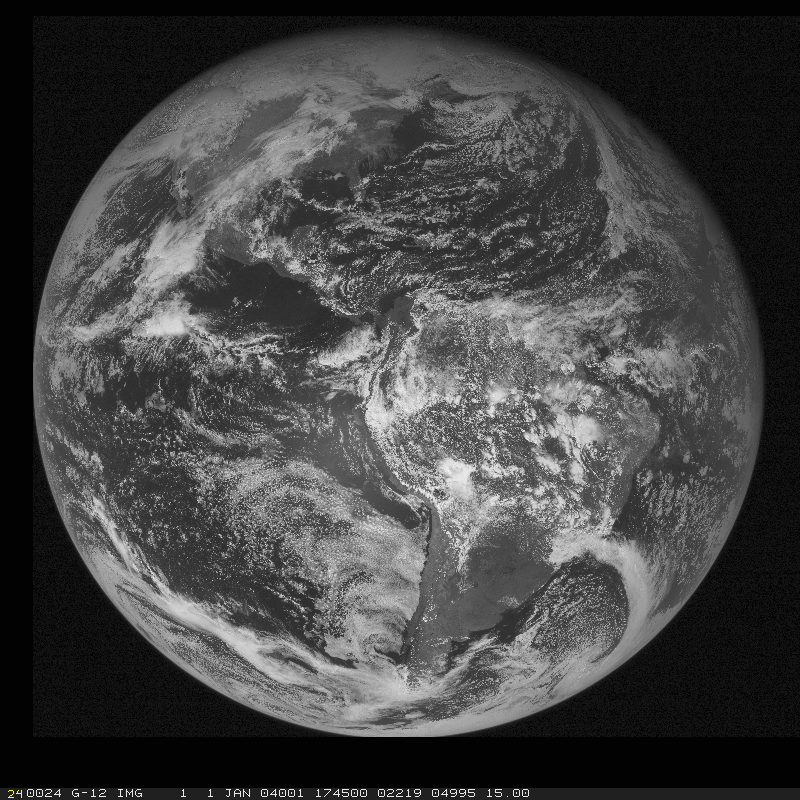 GOES-9
GOES-10
GOES-12
GOES-11
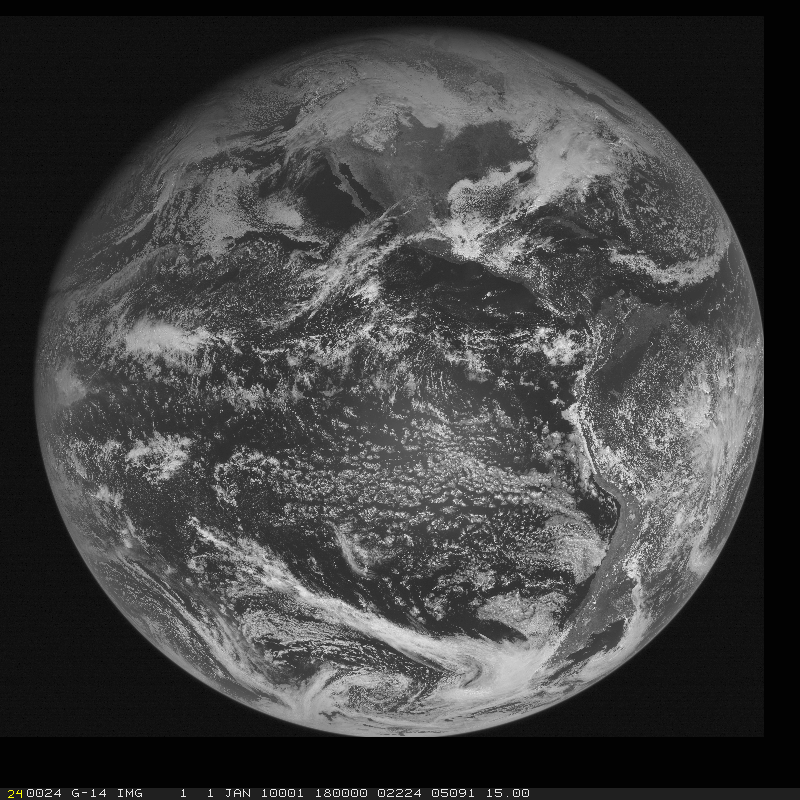 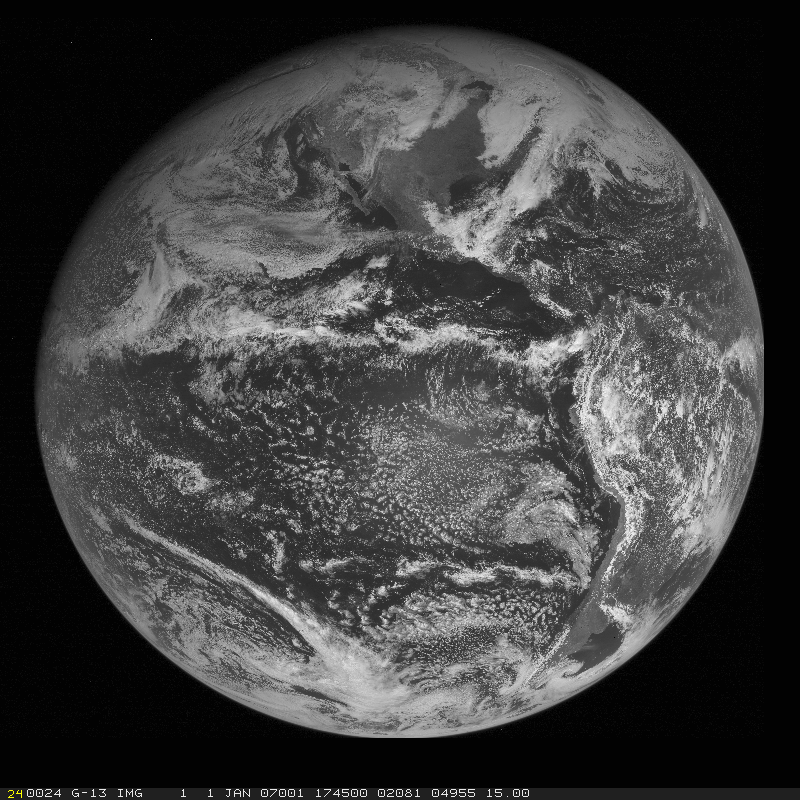 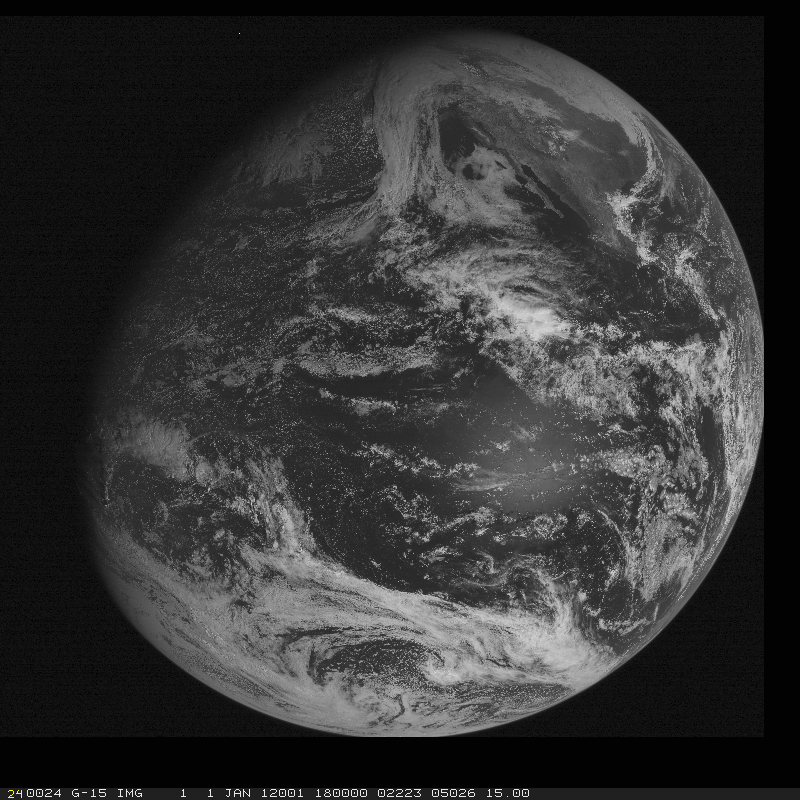 GOES-13
GOES-14
GOES-15
43
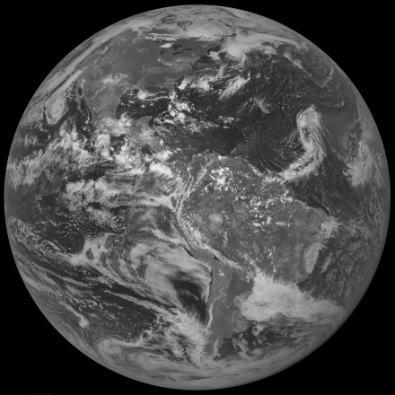 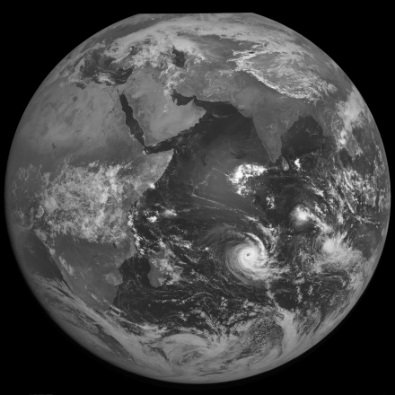 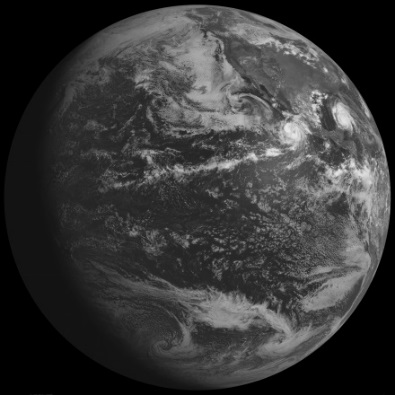 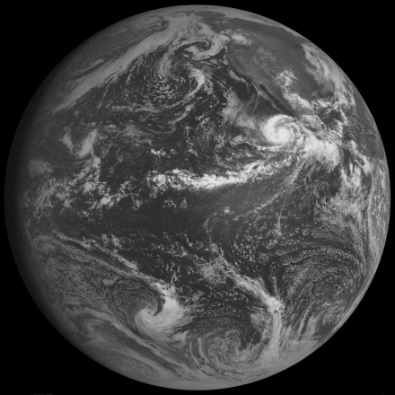 GOES-1
GOES-2
GOES-3
GOES-4
GOES Continuity
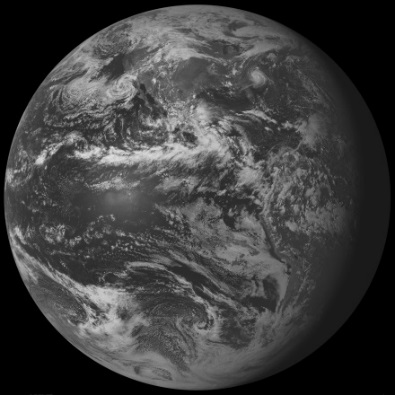 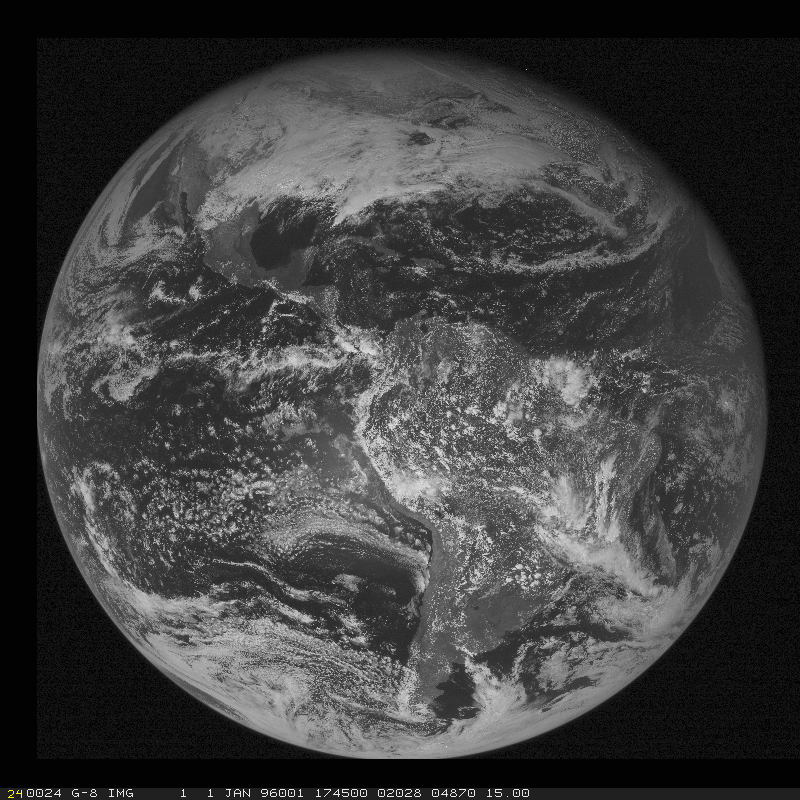 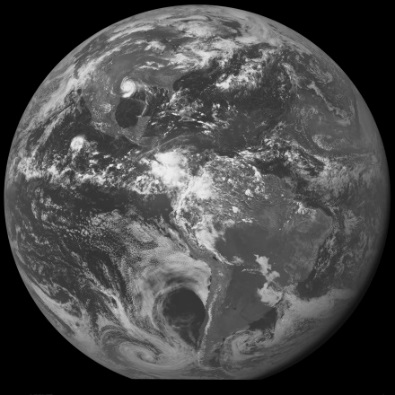 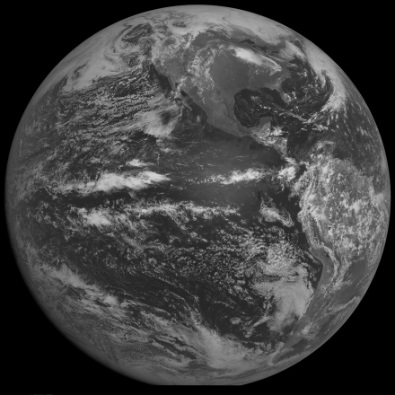 GOES-5
GOES-6
GOES-7
GOES-8
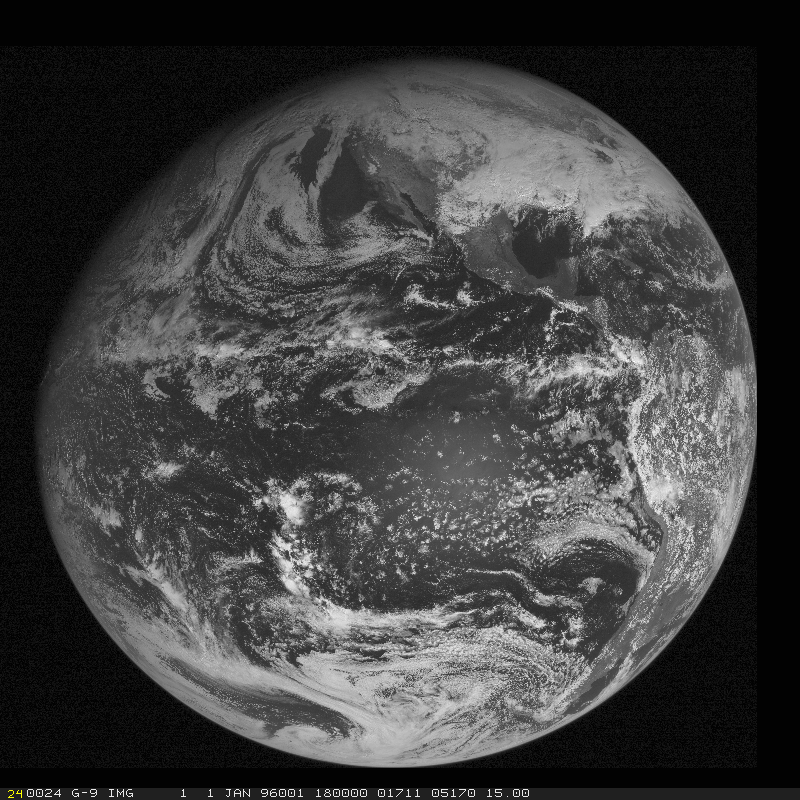 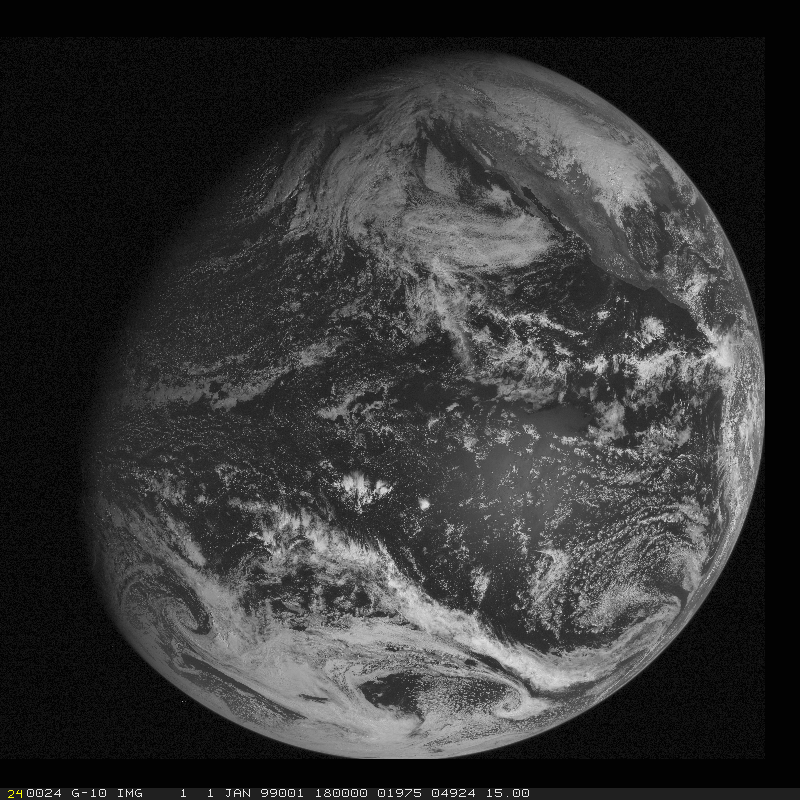 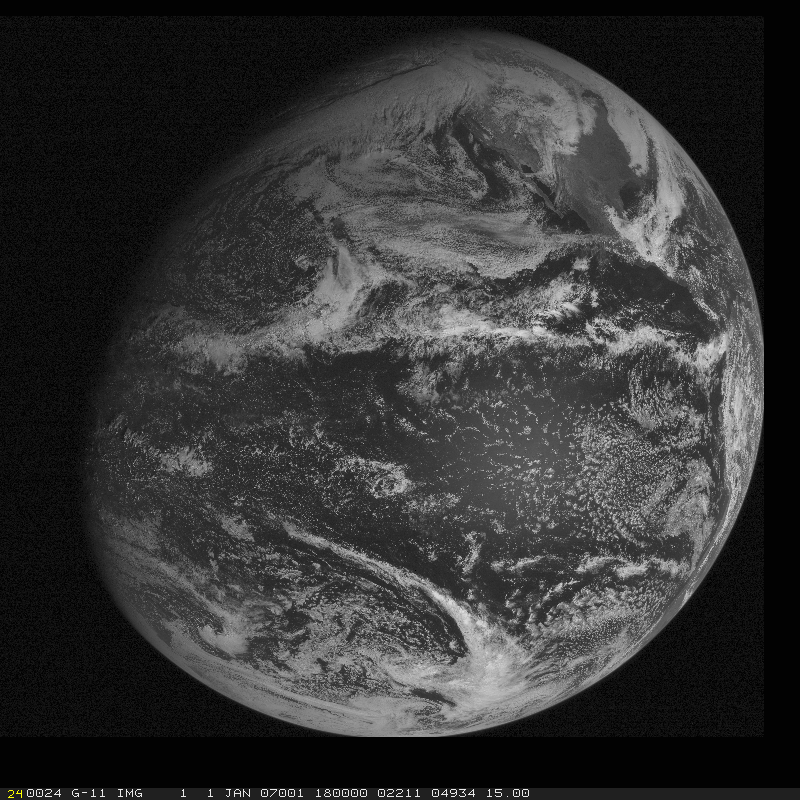 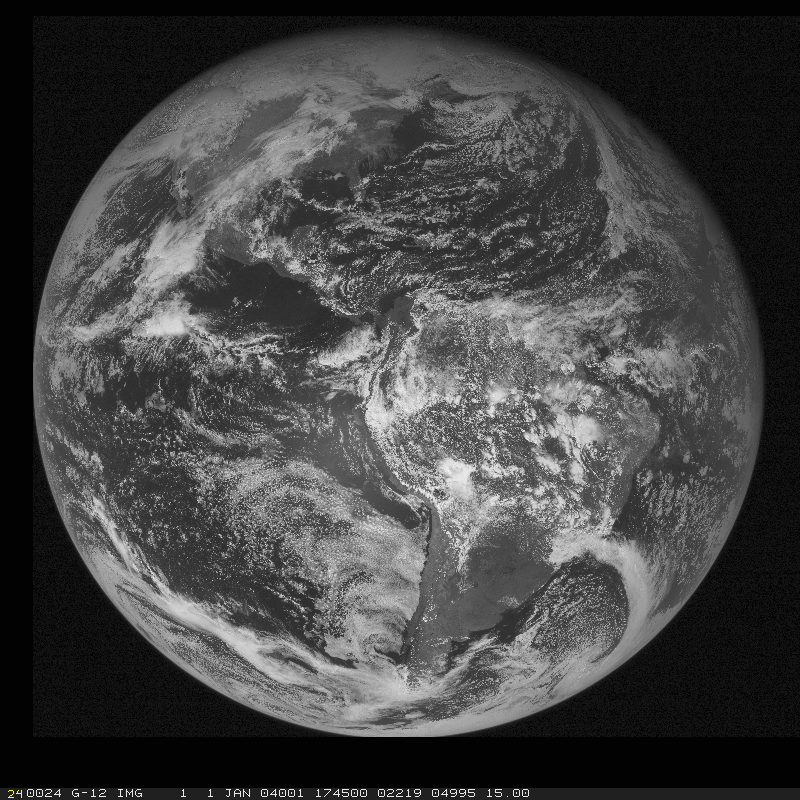 GOES-9
GOES-10
GOES-12
GOES-11
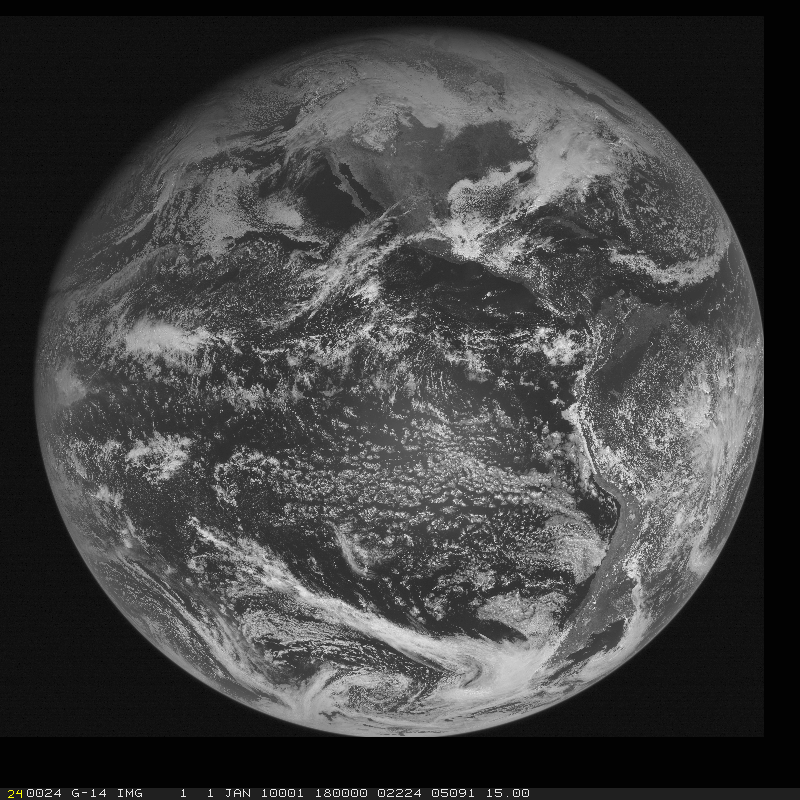 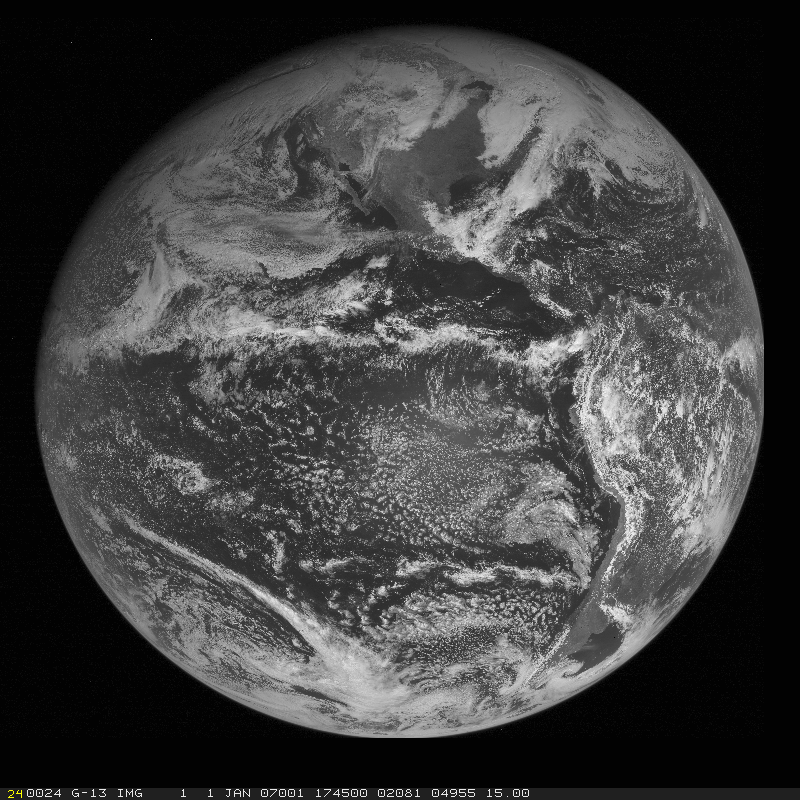 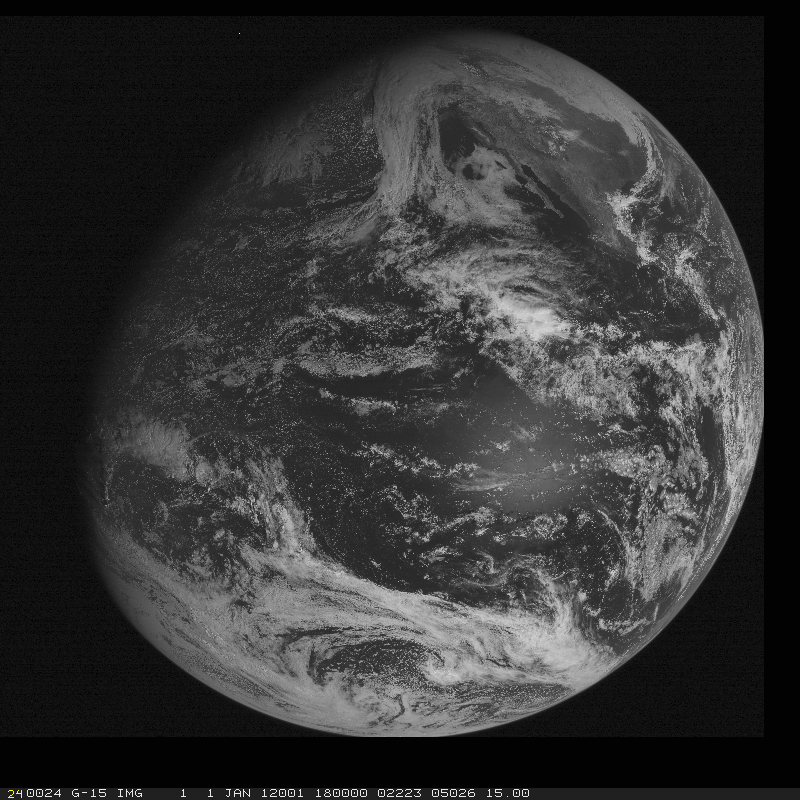 GOES-13
GOES-14
GOES-15
GOES-16
44
Conclusions
The ABI on the GOES-R series continues the critical continuity of geostationary imagers and will have huge positive societal impacts, given its improved temporal, spatial, spectral and radiometric attributes. 

Impact areas include, but are not limited to: weather, Numerical Weather Prediction, severe weather, hazards (volcanic ash plumes), aviation, environmental (fires), health (smoke), oceanographic, cryosphere, land, etc.

Part of a global constellation.
45
Thanks to…
Thousands who helped with the ABI on the GOES-R series.
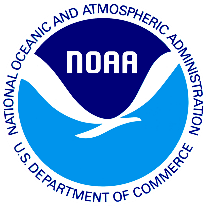 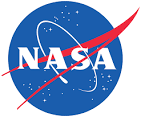 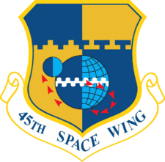 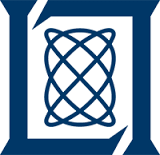 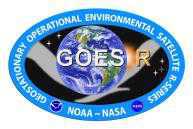 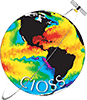 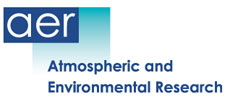 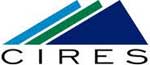 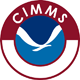 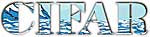 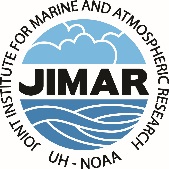 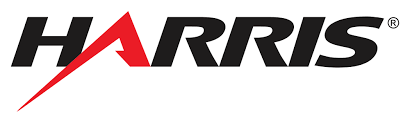 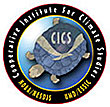 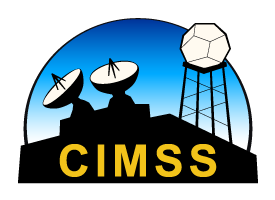 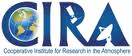 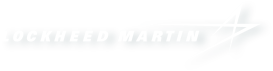 These logos aren’t meant to cover everyone, but represent the contributions of many, from the government, private industry and academia.
46
GOES-R Series web site
http://www.goes-r.gov
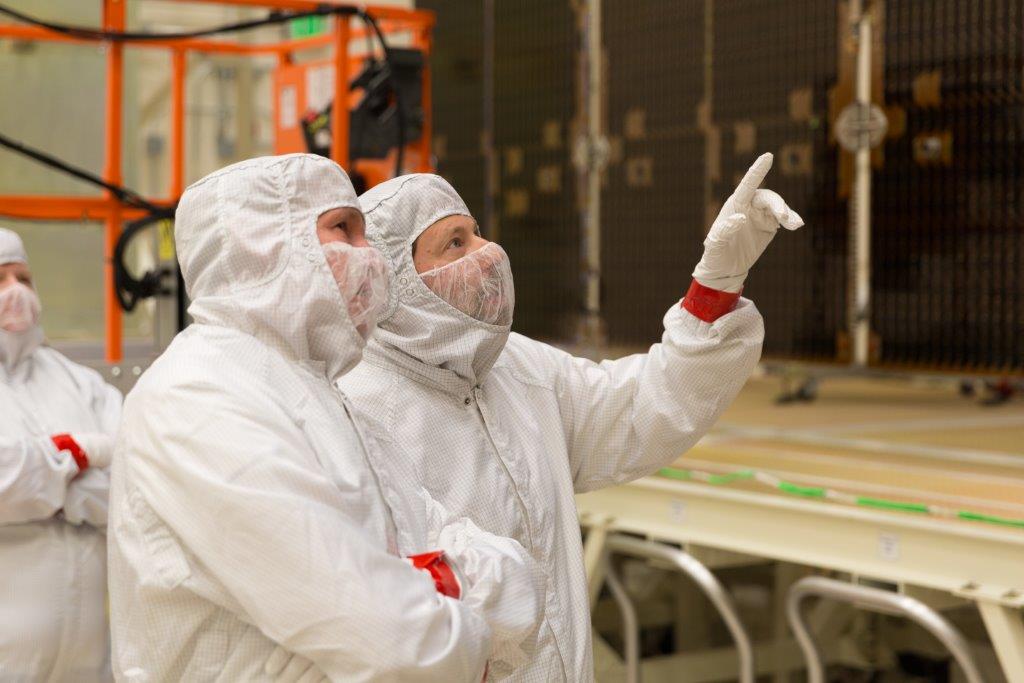 47
Lockheed Martin